COMPOFF
A Compiler Cost model using Machine Learning to predict the Cost of OpenMP OFFloading
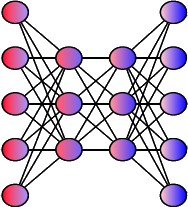 Alok Mishra
alok.mishra@stonybrook.edu
PhD, Computer Science
Stony Brook University, NY, USA
Alok Mishra, Carlos X. Soto, Smeet Chheda, Abid Malik, Meifeng Lin, and Barbara Chapman, “COMPOFF: A Compiler Cost model using Machine Learning to predict the Cost of OpenMP Offloading”, In 2022 IEEE International Parallel and Distributed Processing Symposium Workshops (IPDPSW), May 30-June 3, 2022, Virtual Event, Lyon, France.
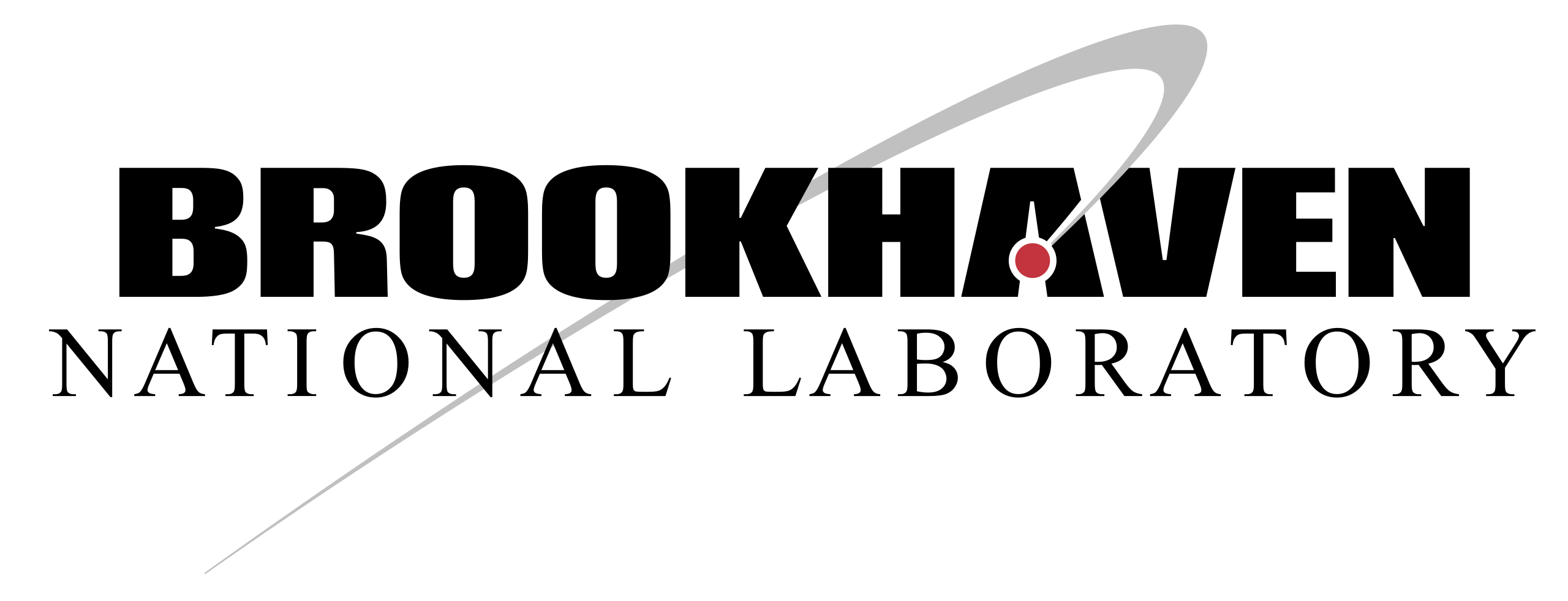 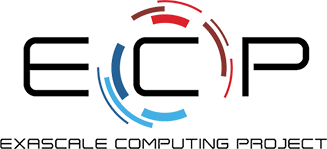 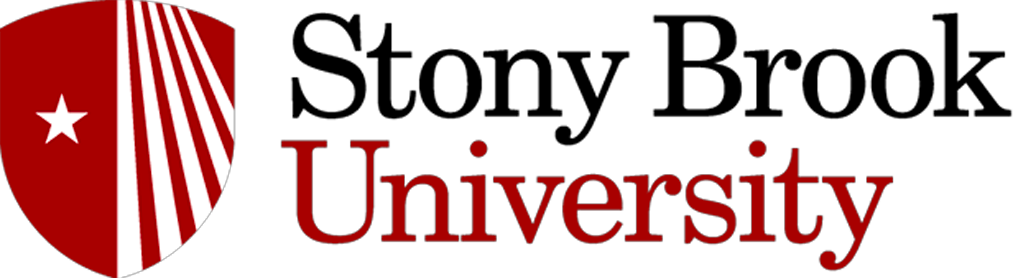 Compilers
Programming
OpenMP
Area of Work
GPU
HPC
That’s where 
I play
ML
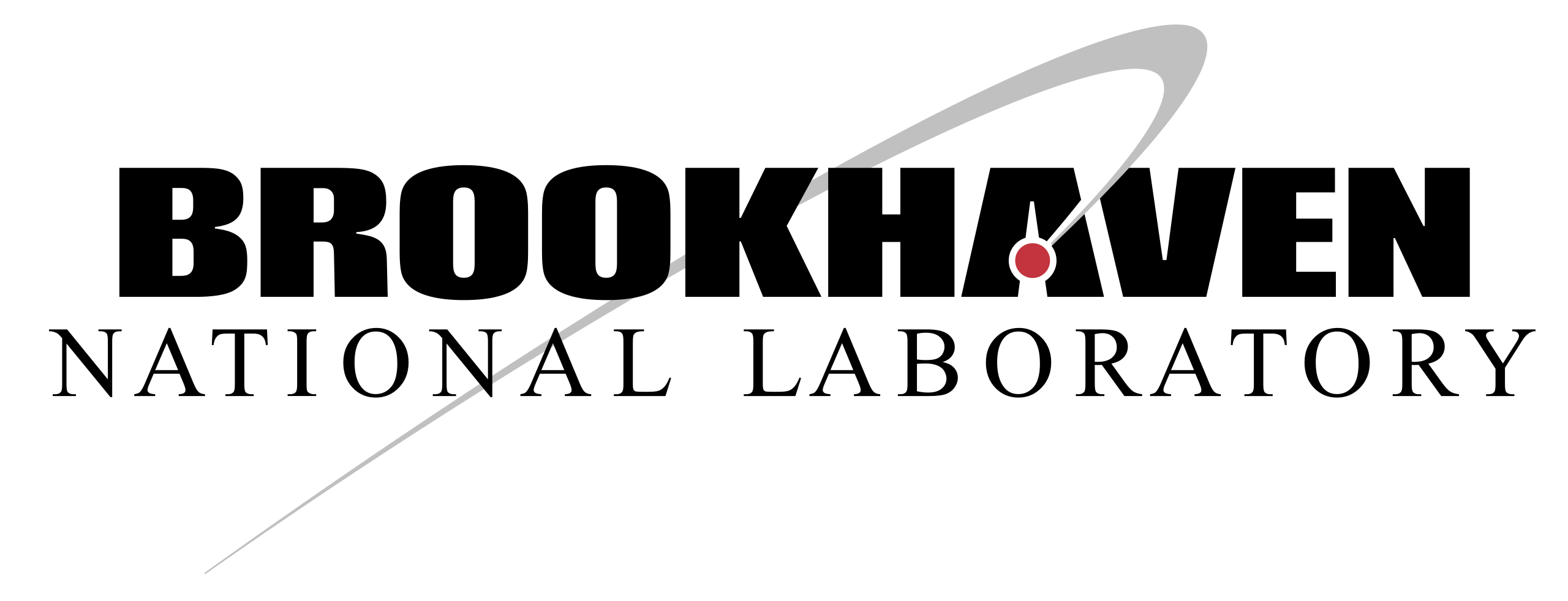 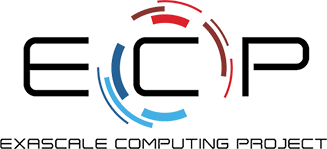 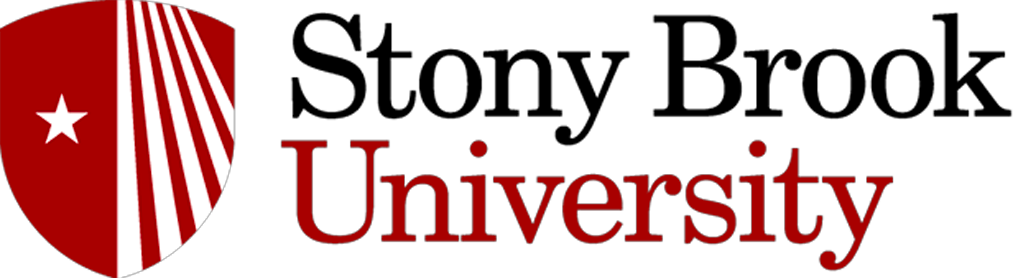 alok.mishra@stonybrook.edu
2
Program Transformation for Automatic GPU Offloading using OpenMP
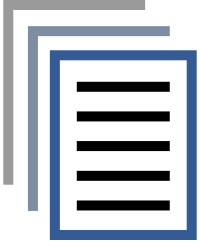 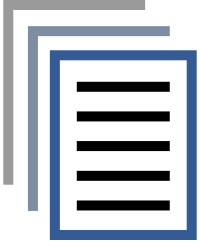 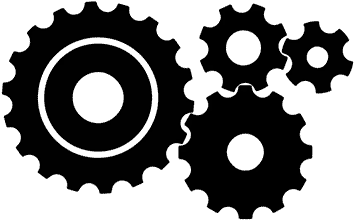 Input Parallel OpenMP Code
Modified Target OpenMP Code
Several Variants
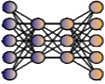 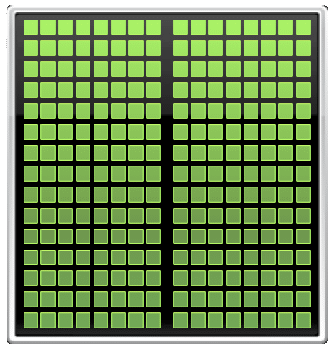 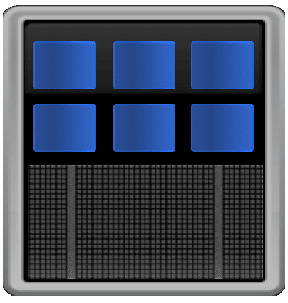 Offloaded
GPU Execution
Parallel 
CPU Execution
COMPOFF
Cost of OpenMP OFFloading
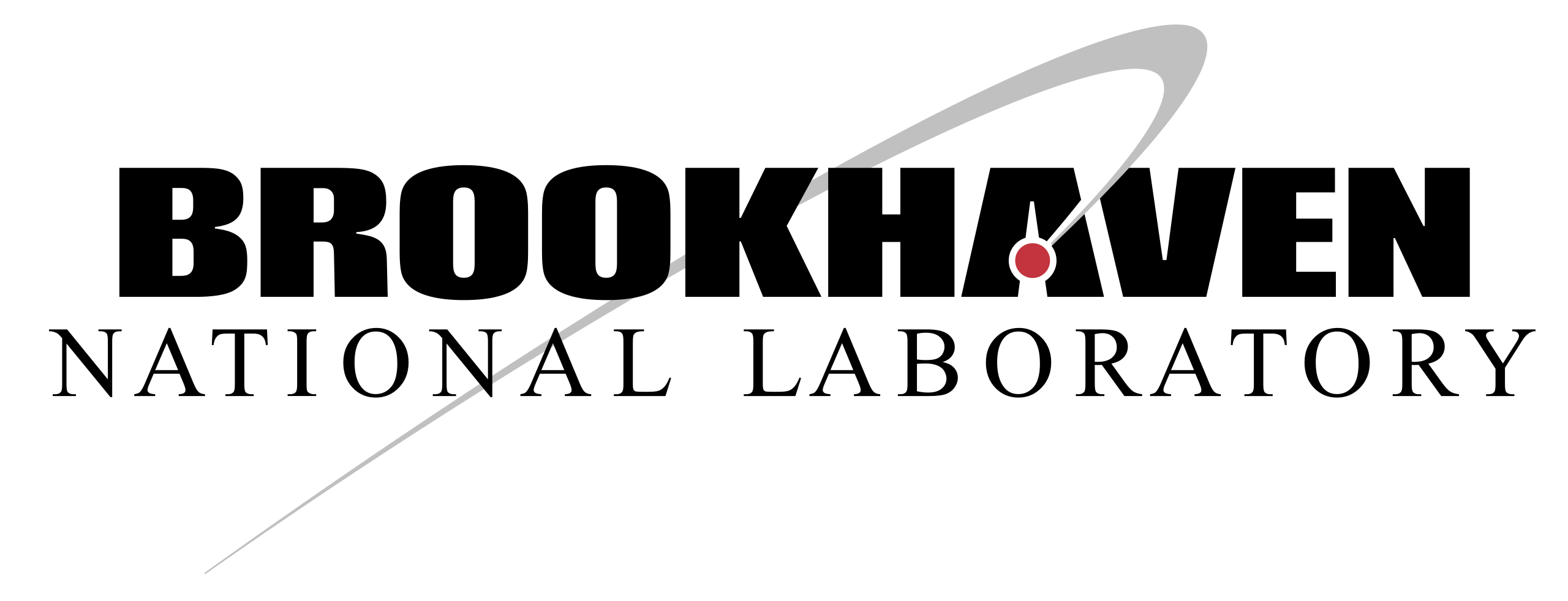 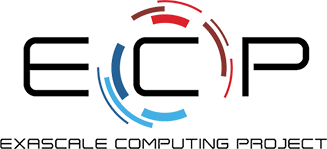 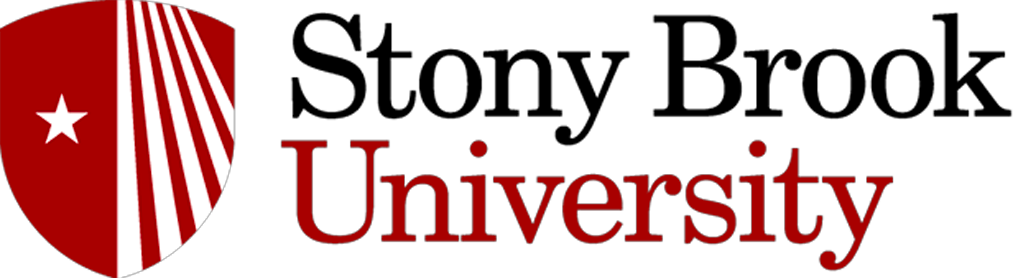 alok.mishra@stonybrook.edu
3
Major Questions
WHAT?
WHY?
HOW?
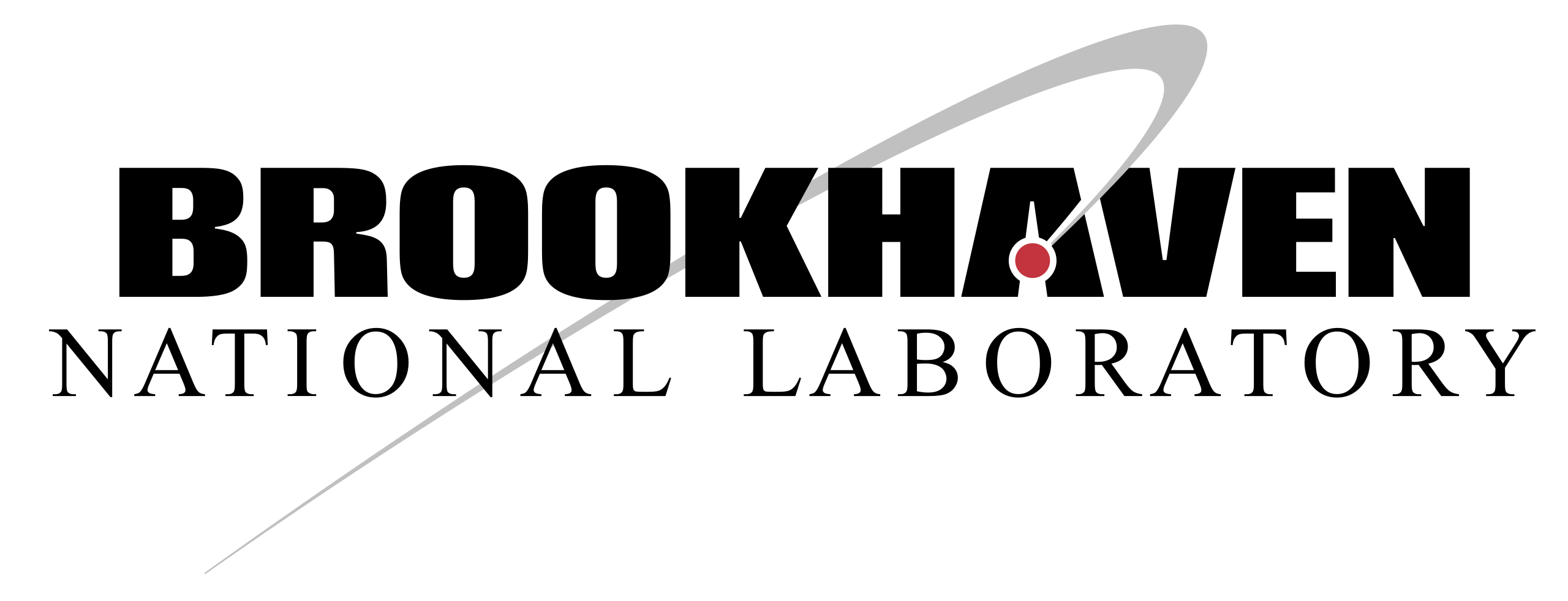 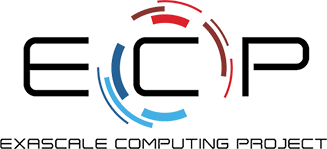 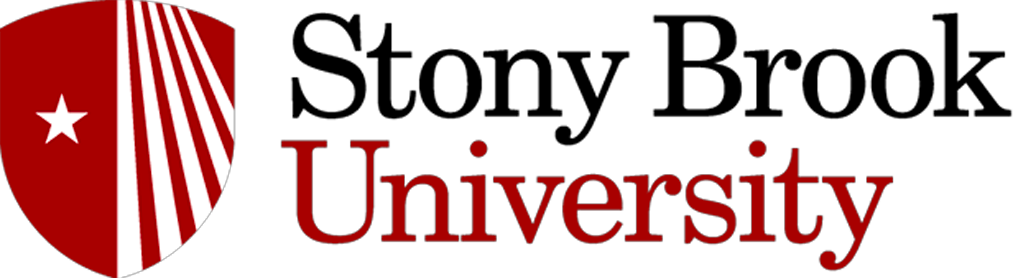 alok.mishra@stonybrook.edu
4
DoE - Petascale to Exascale
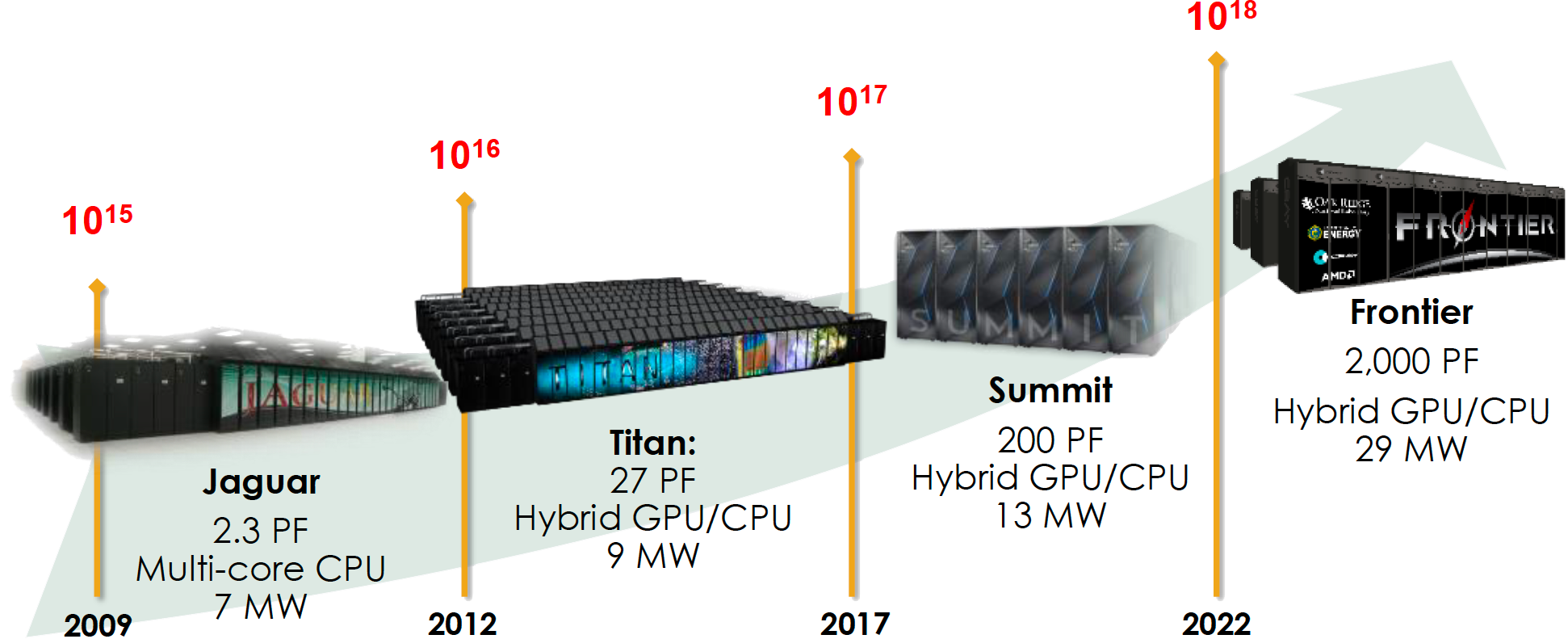 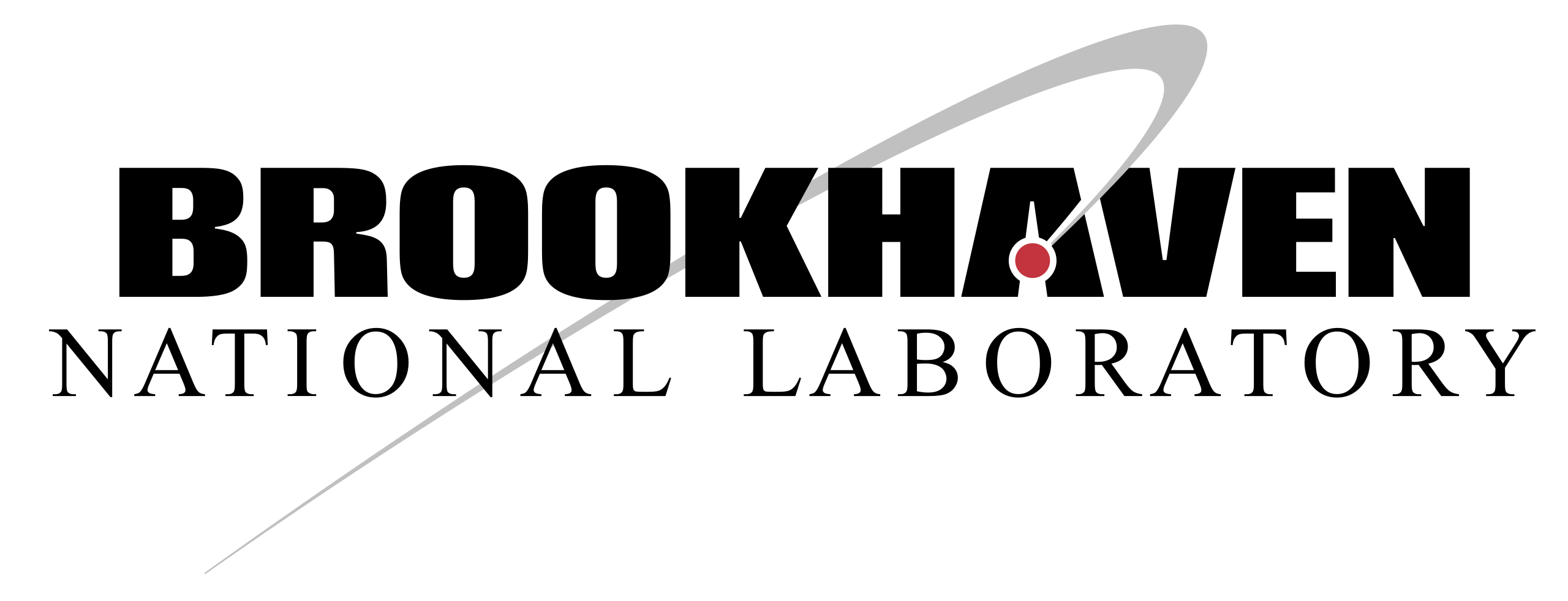 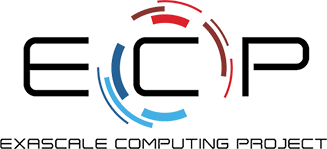 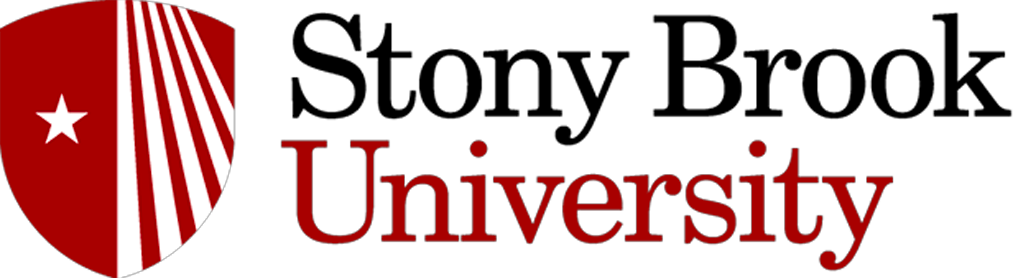 alok.mishra@stonybrook.edu
5
Energy Efficiency
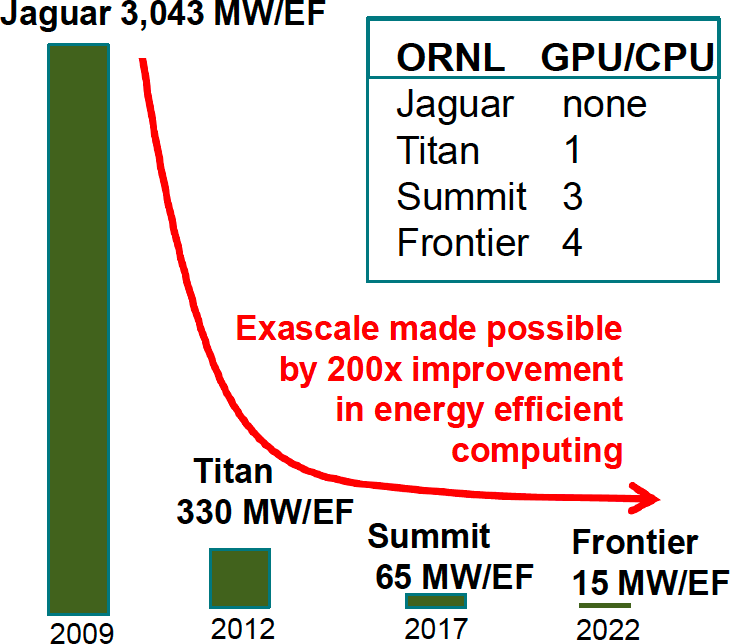 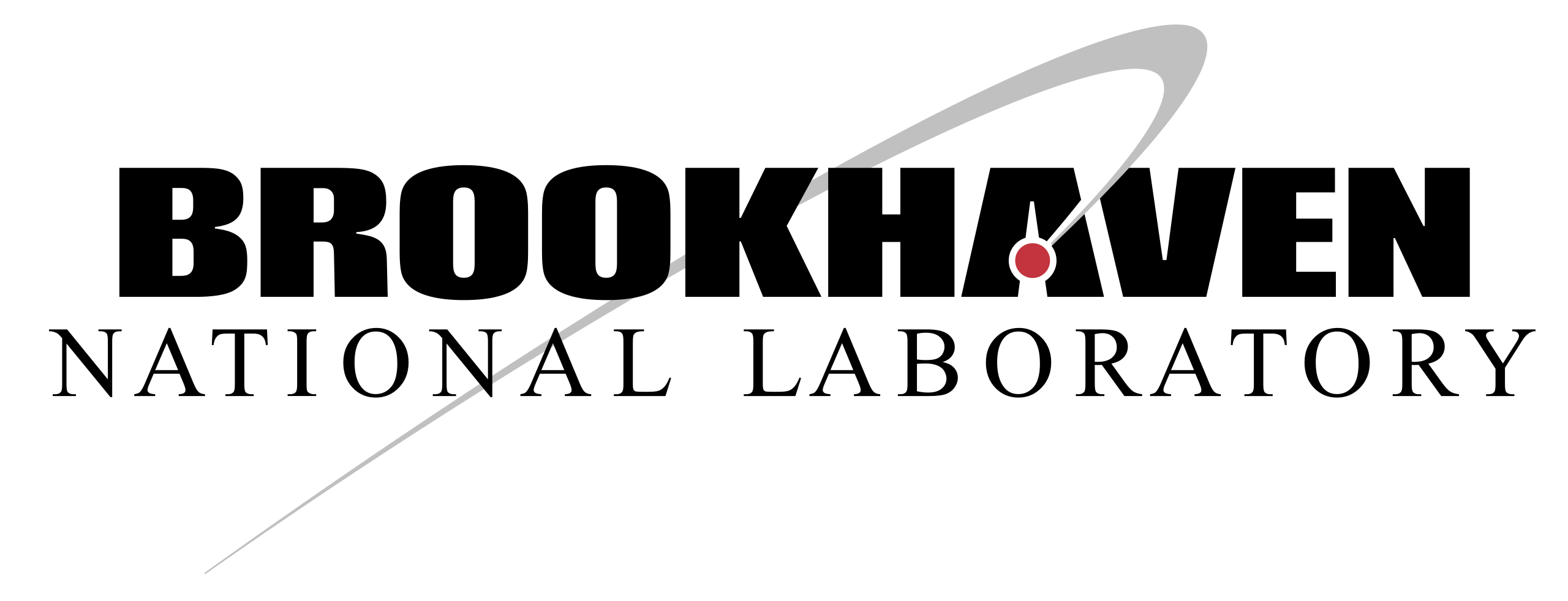 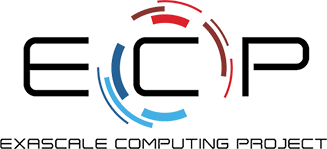 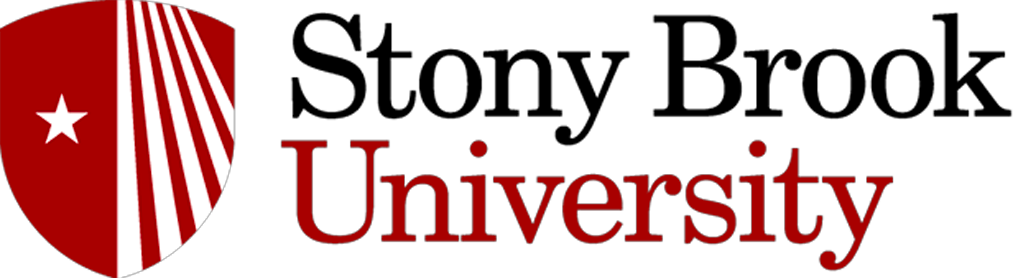 alok.mishra@stonybrook.edu
6
Top 500
Green 500
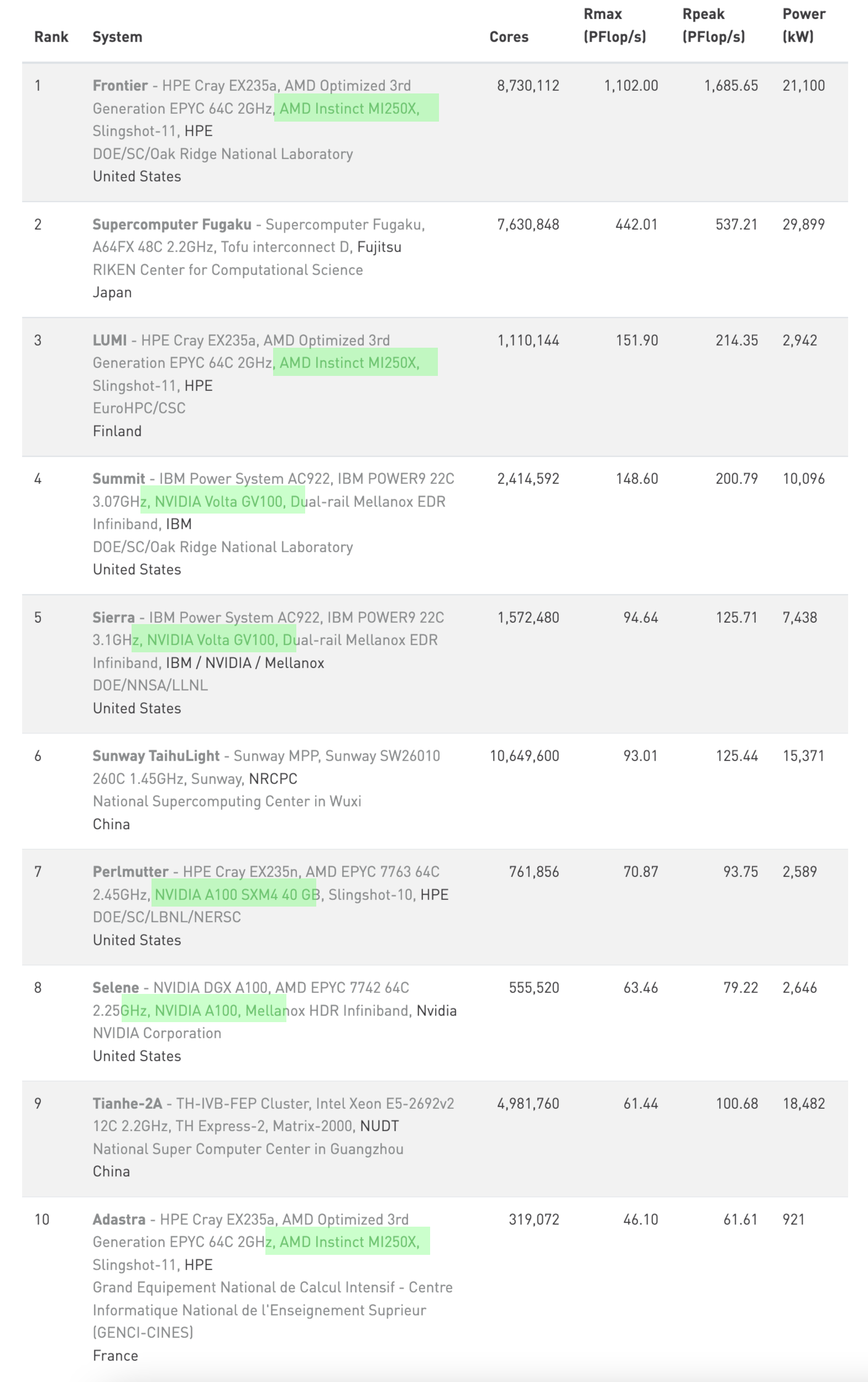 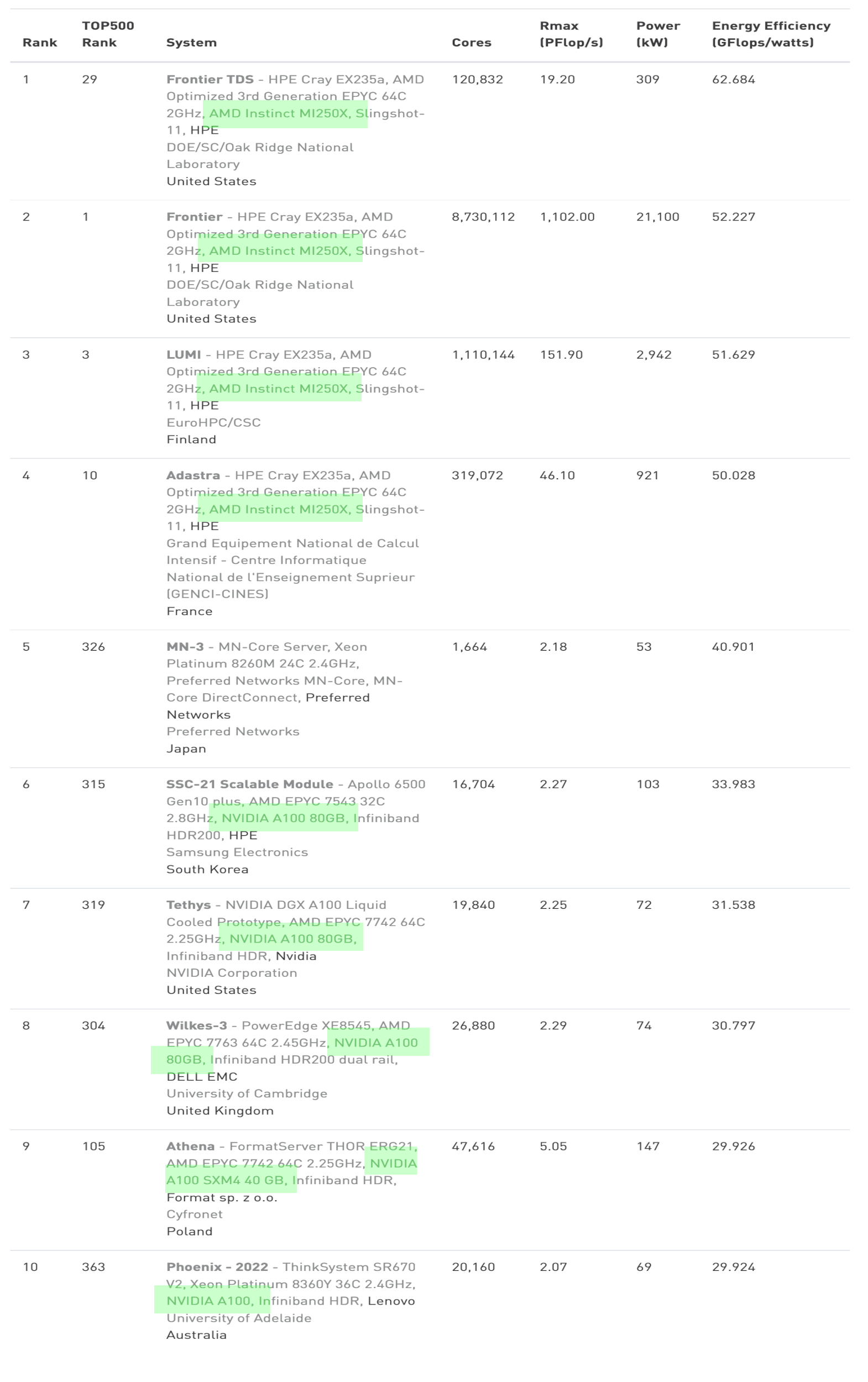 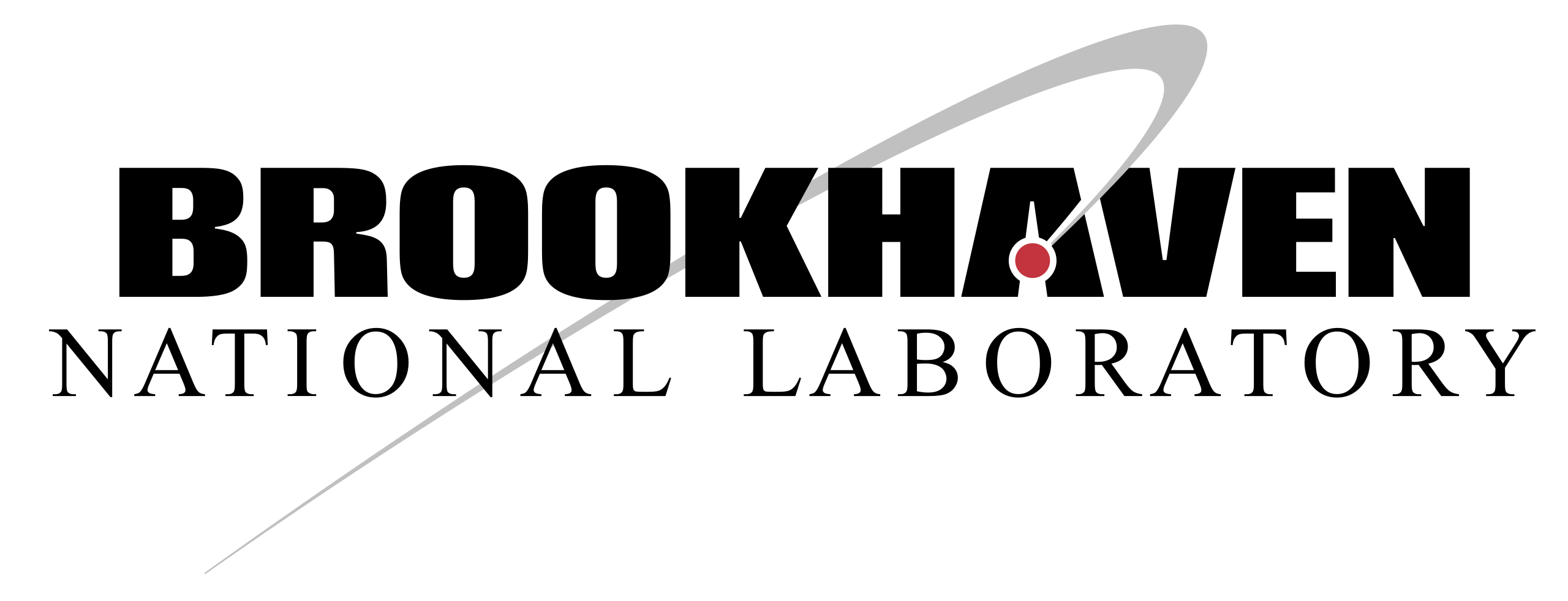 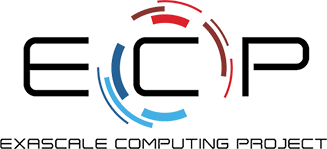 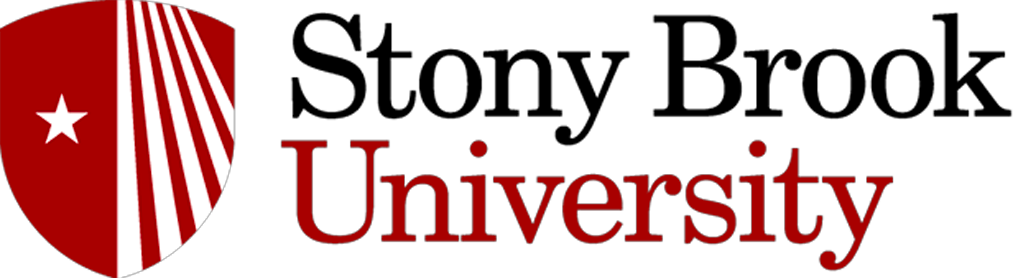 alok.mishra@stonybrook.edu
7
Challenges
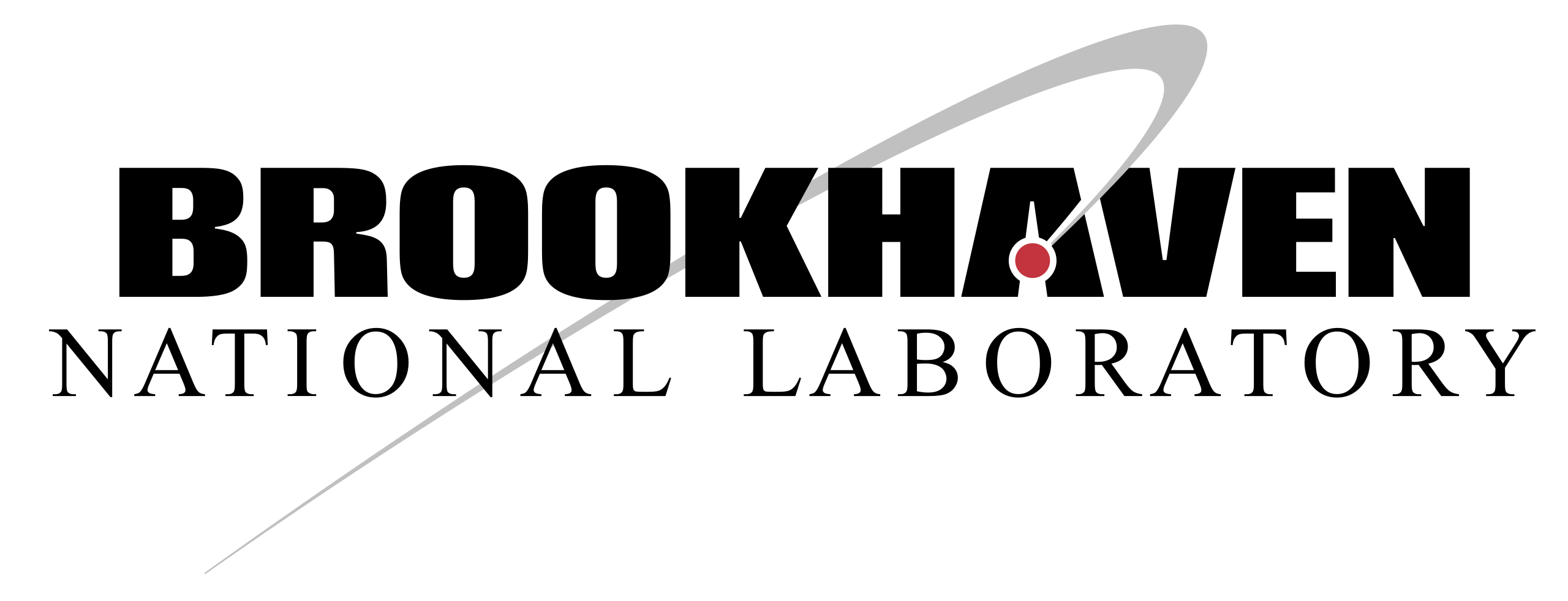 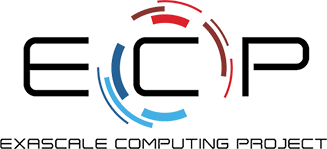 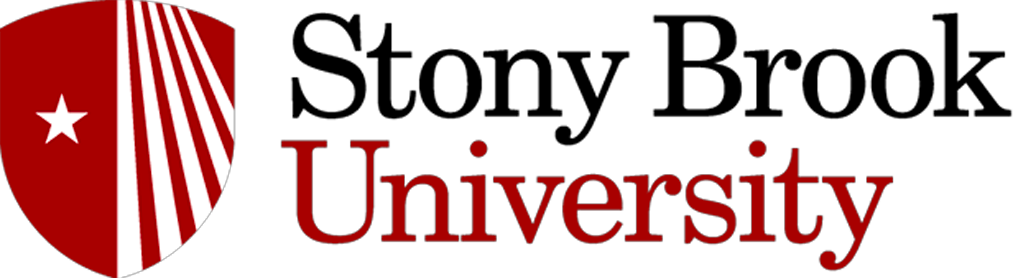 alok.mishra@stonybrook.edu
8
Matrix Multiplication – Serial
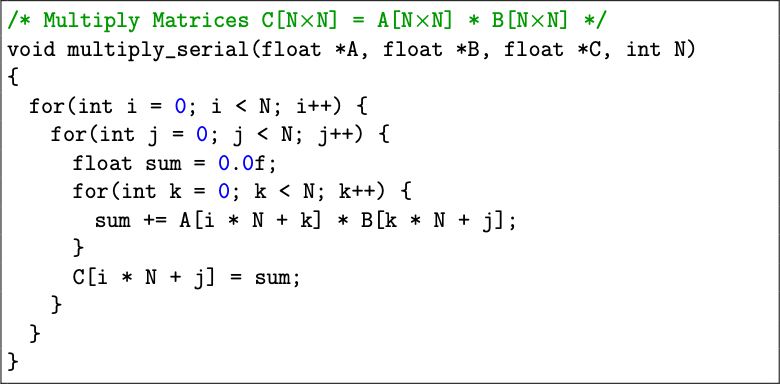 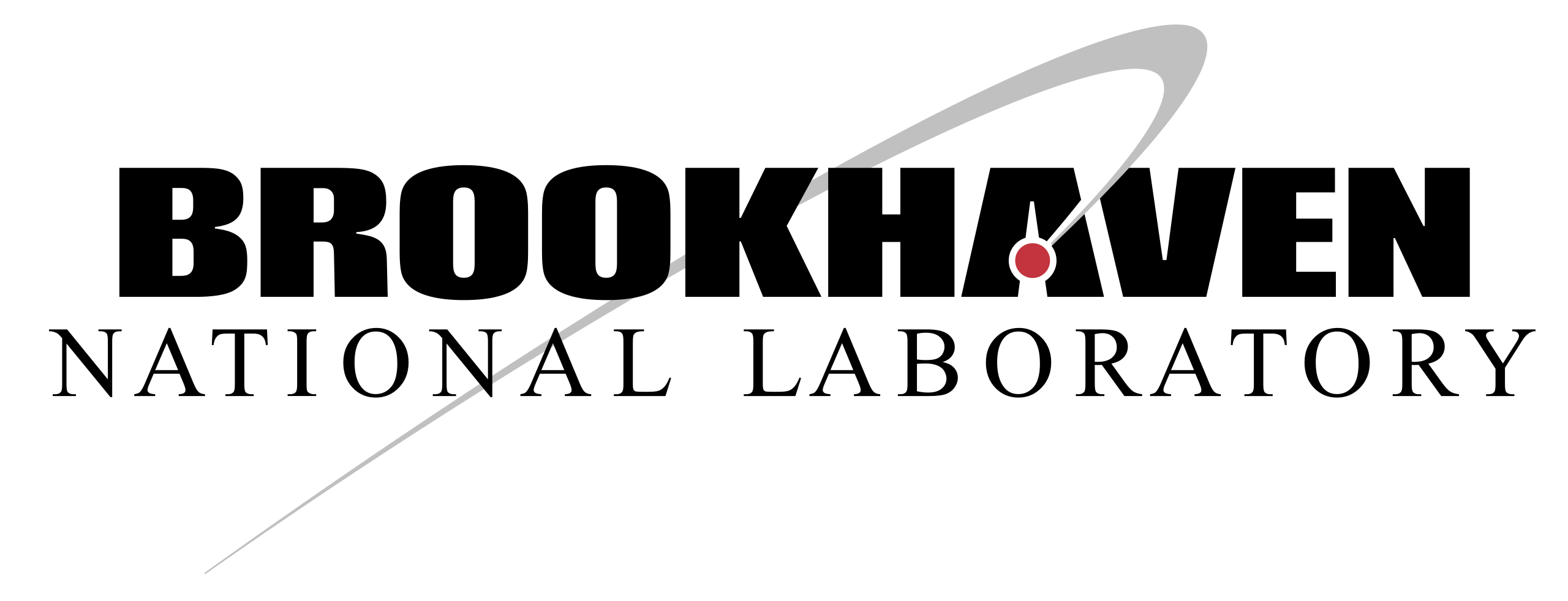 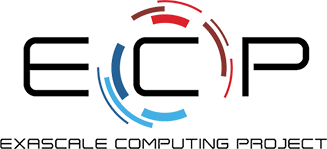 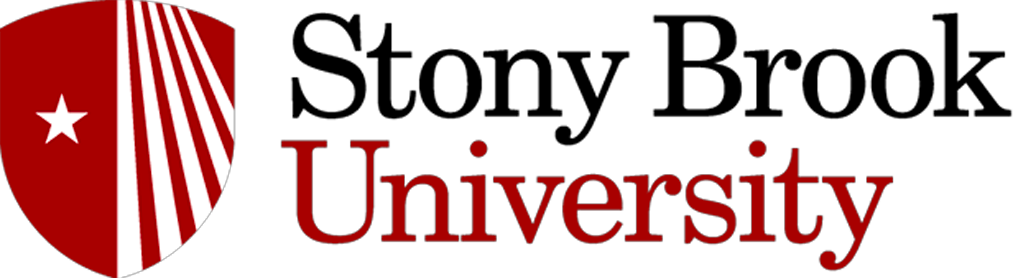 alok.mishra@stonybrook.edu
9
Matrix Multiplication – CUDA
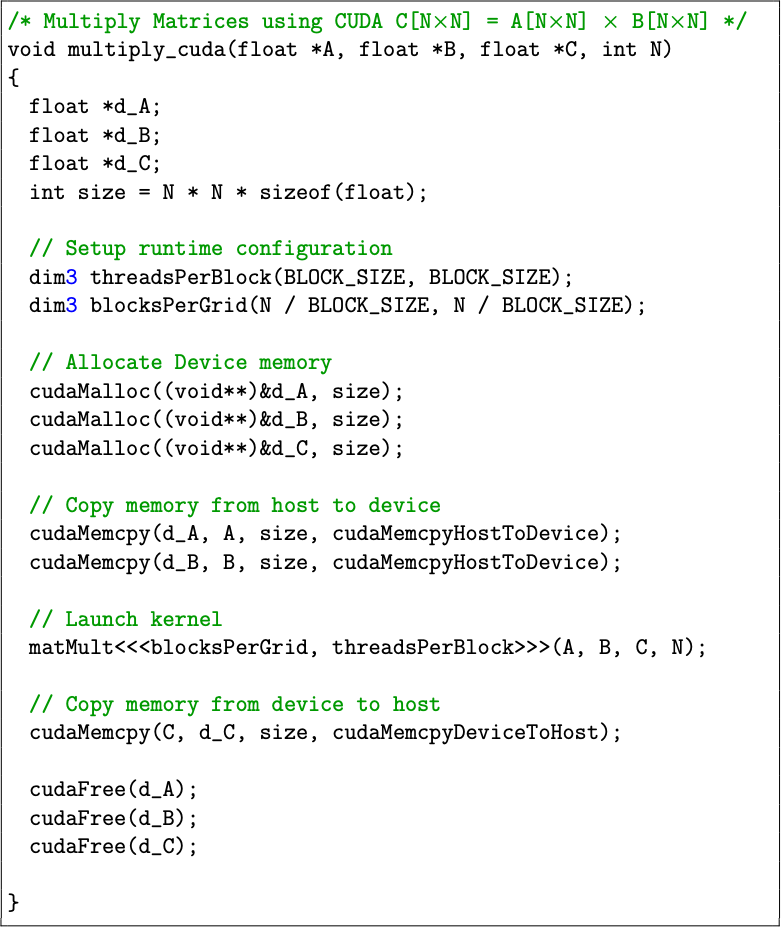 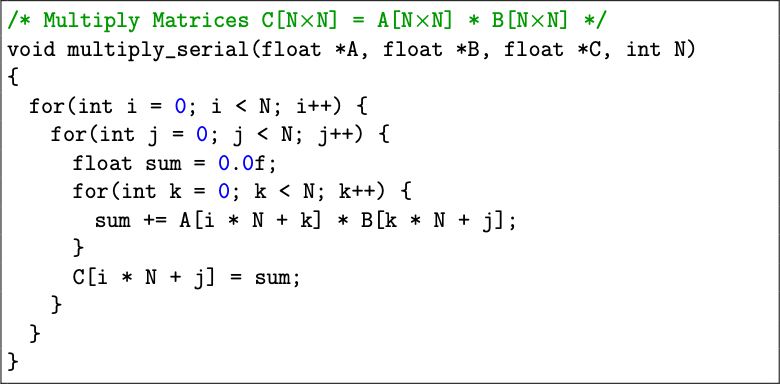 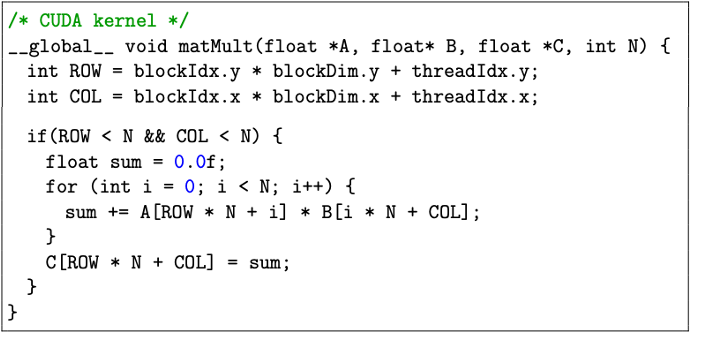 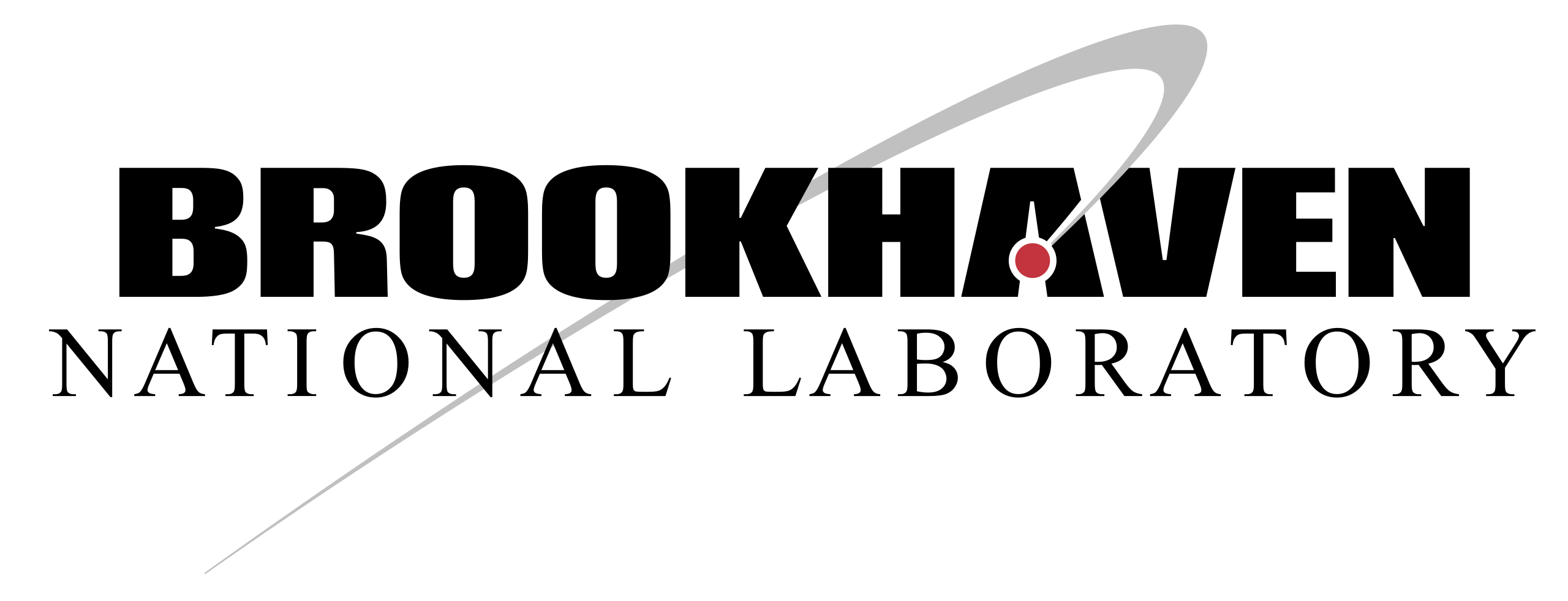 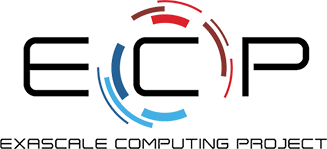 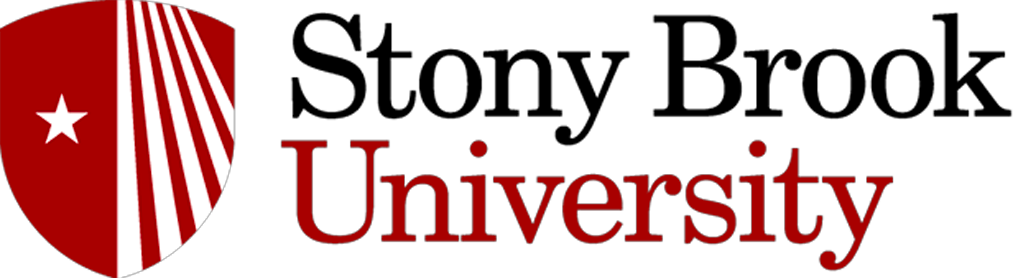 alok.mishra@stonybrook.edu
10
Matrix Multiplication – OpenCL
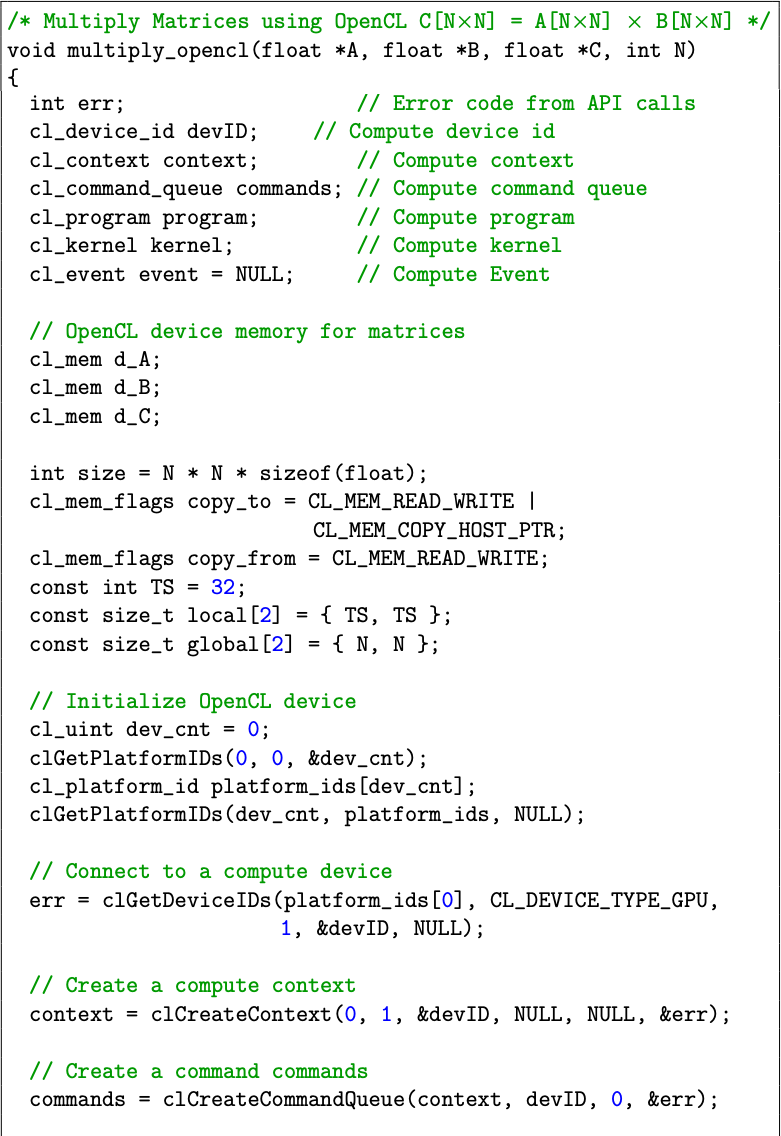 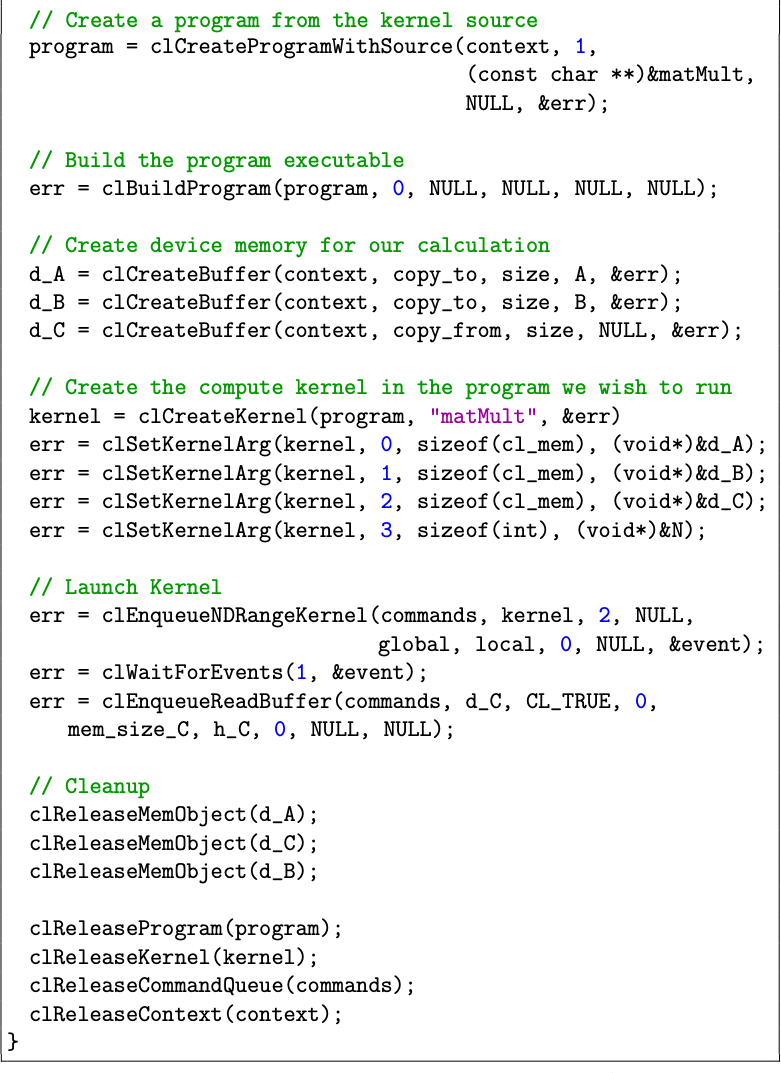 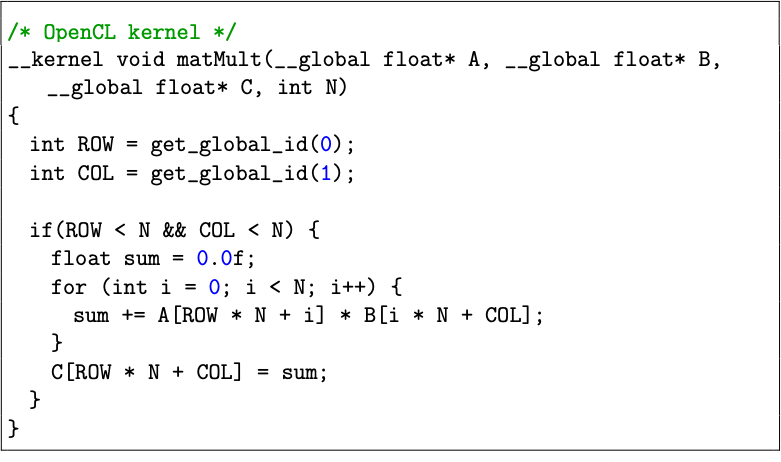 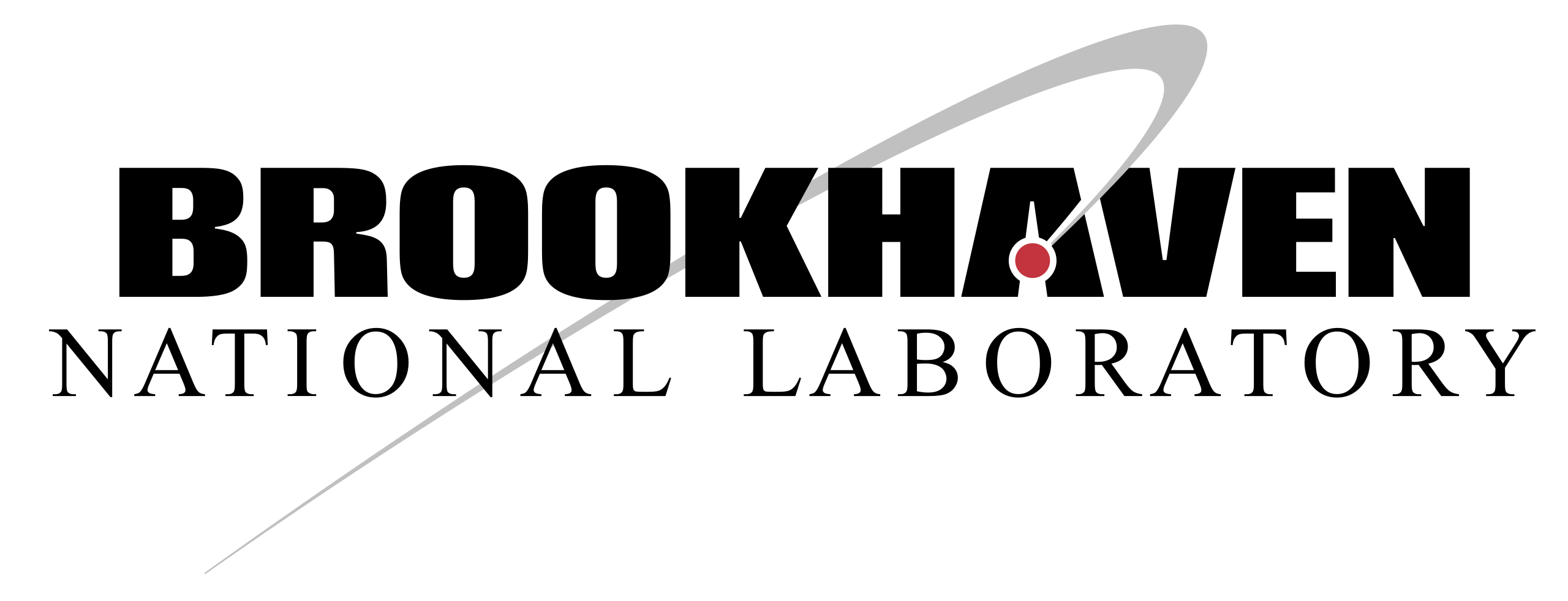 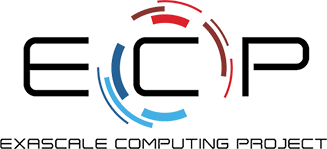 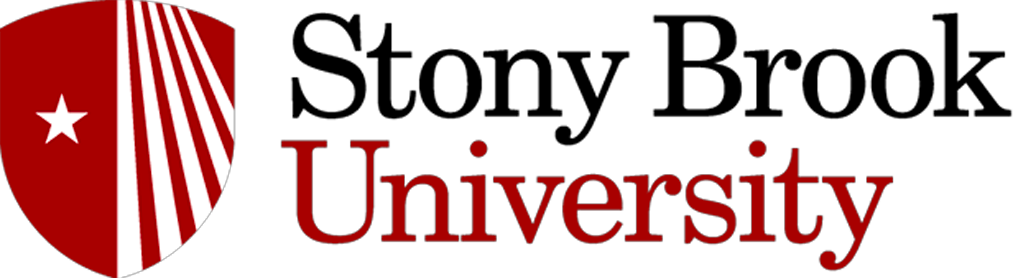 alok.mishra@stonybrook.edu
11
Matrix Multiplication – OpenMP
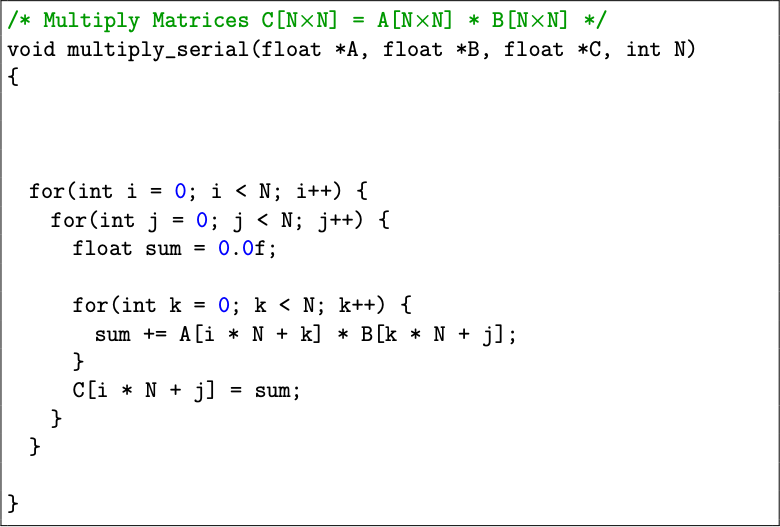 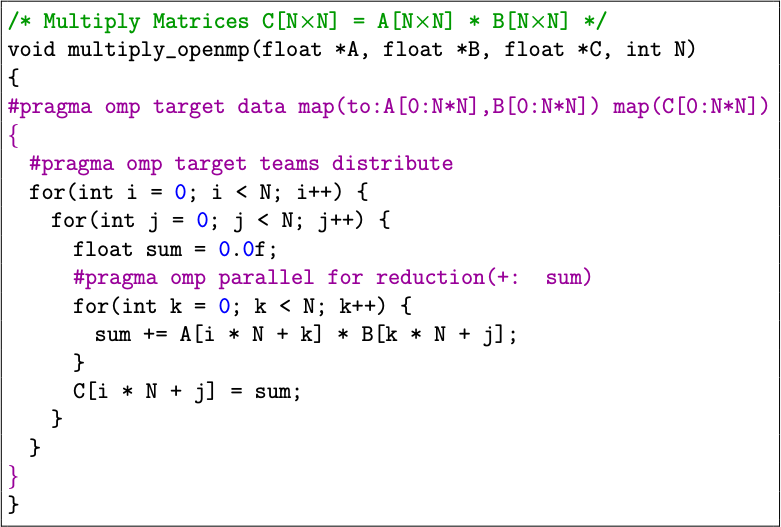 Serial Code
OpenMP Code
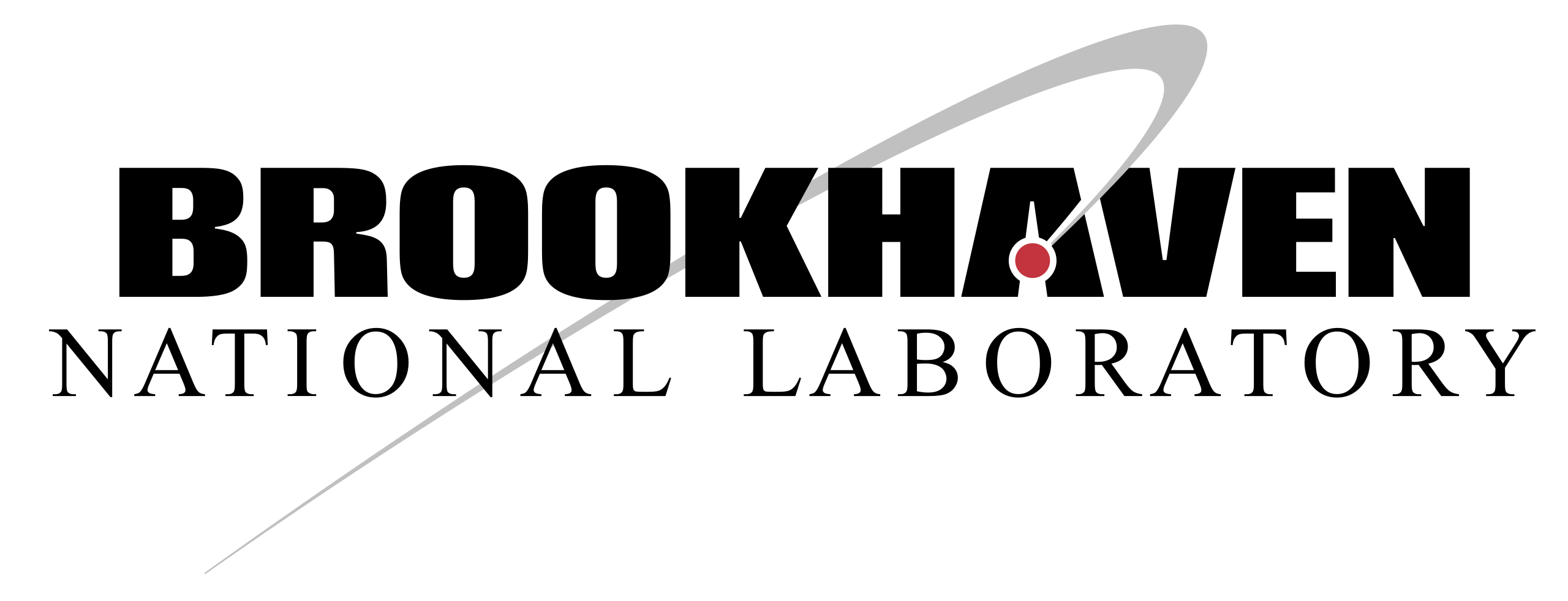 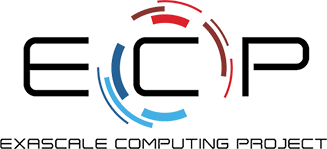 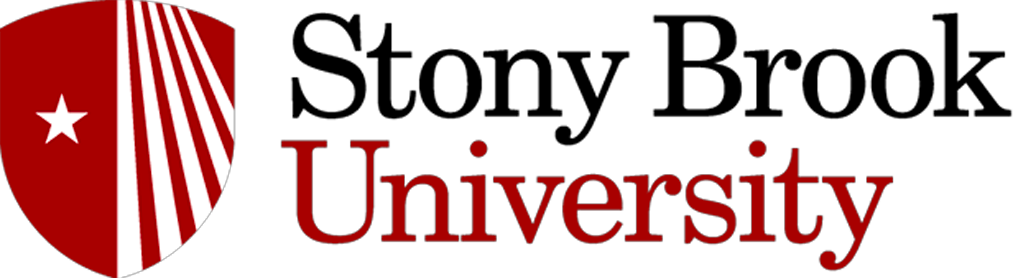 alok.mishra@stonybrook.edu
12
OpenMP GPU Offloading
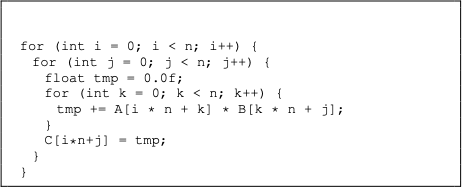 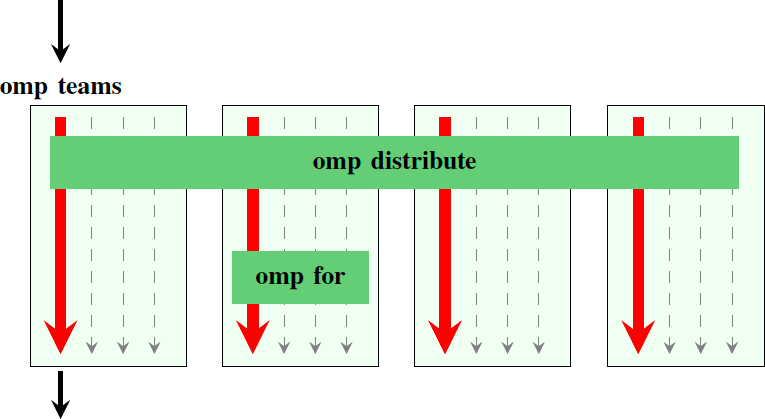 Sequential







(b) Target Offloading
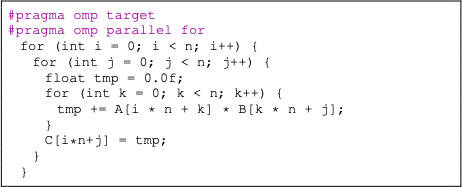 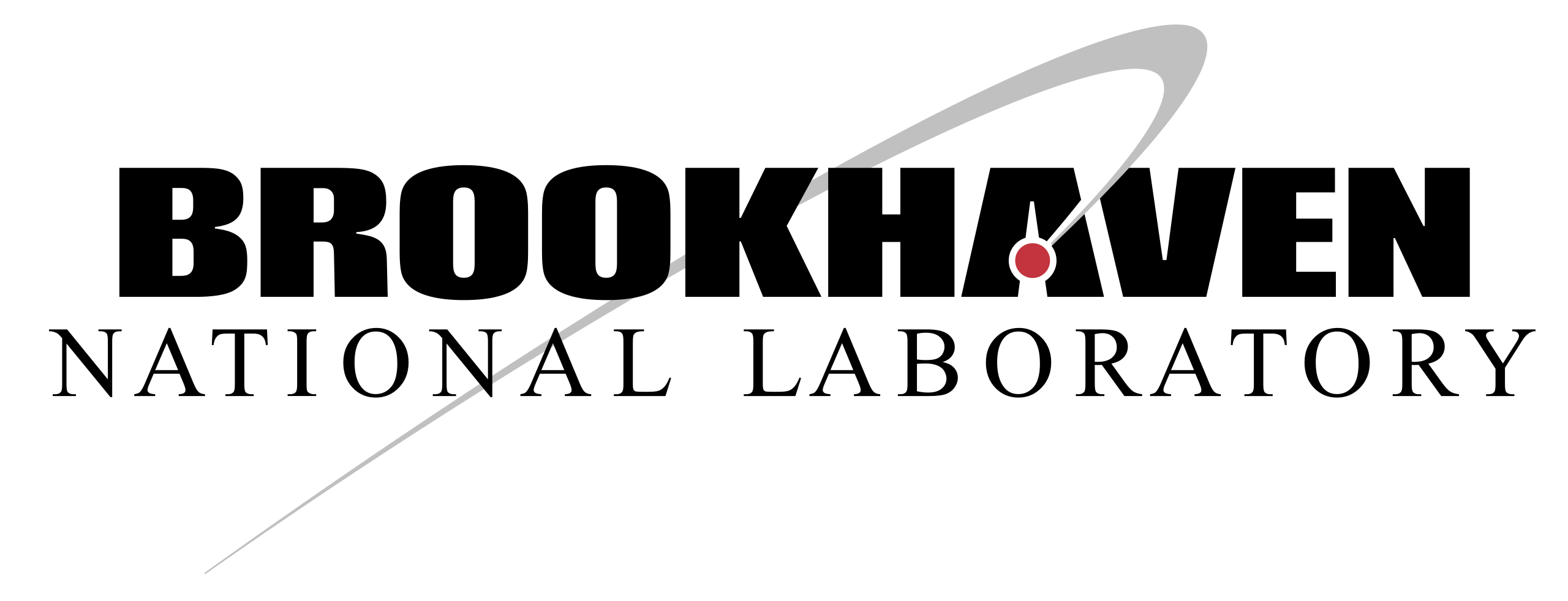 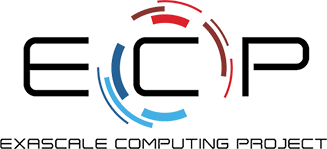 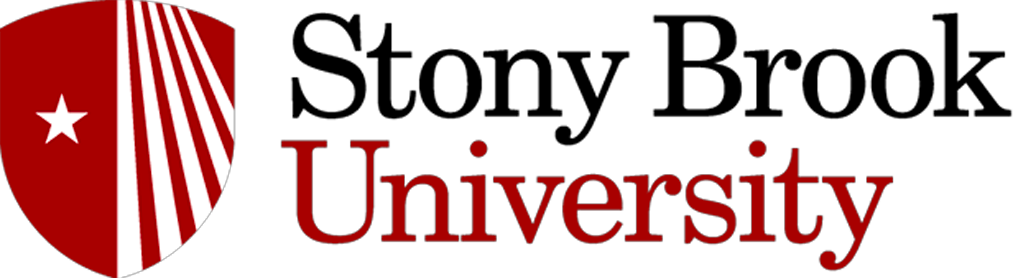 alok.mishra@stonybrook.edu
13
GPU Offloading - Variants
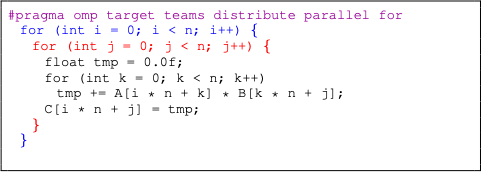 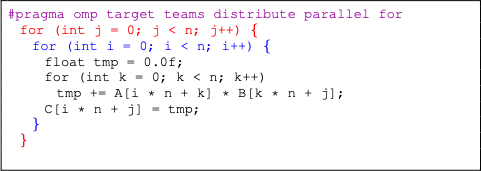 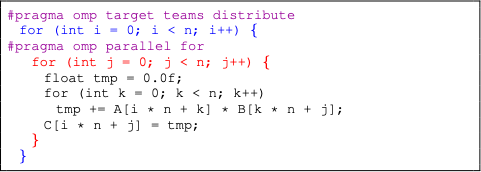 (a) Combined	(b) Split	(c) Combined Swap






	(d) Split Swap 	(e) Collapse	(f) Collapse Swap
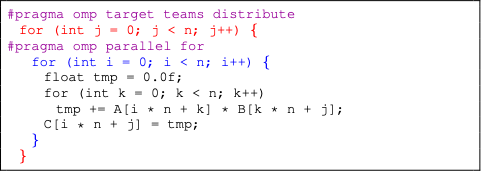 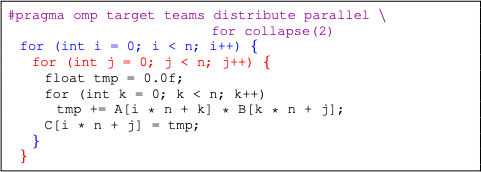 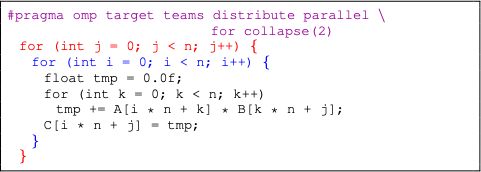 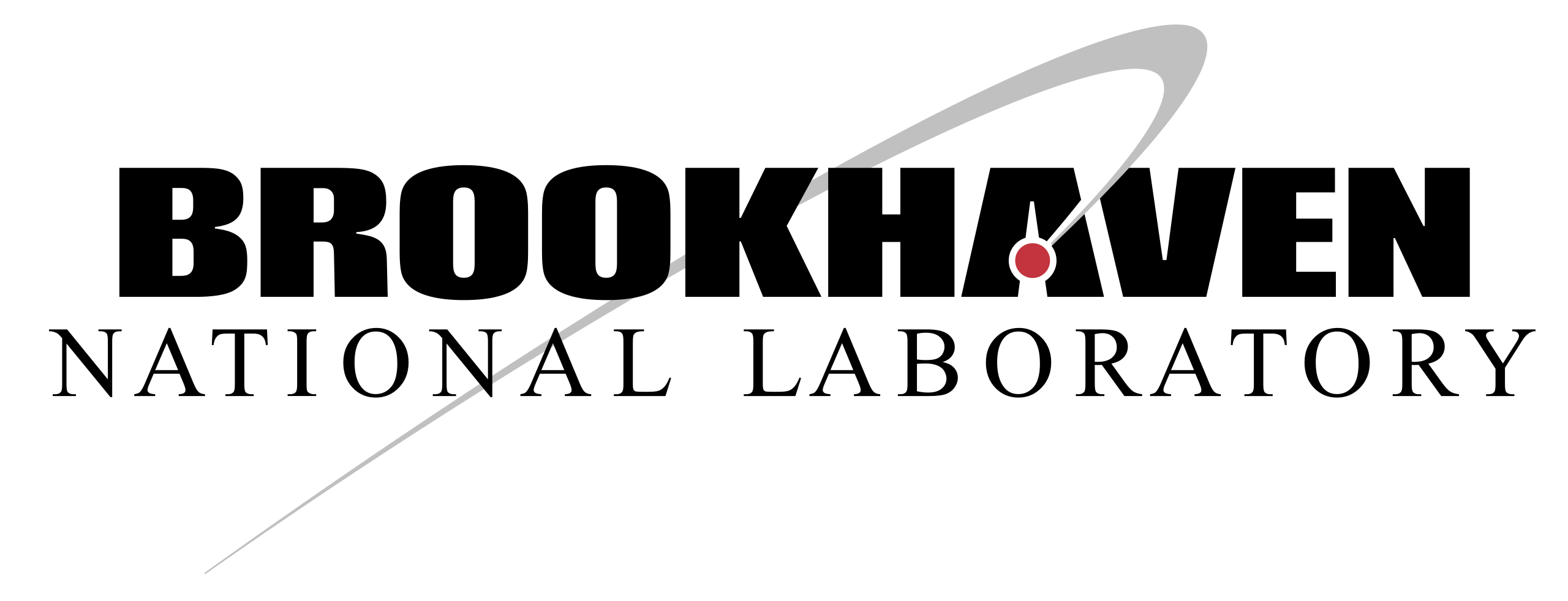 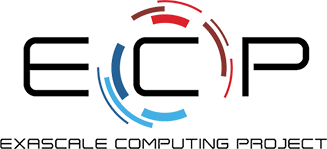 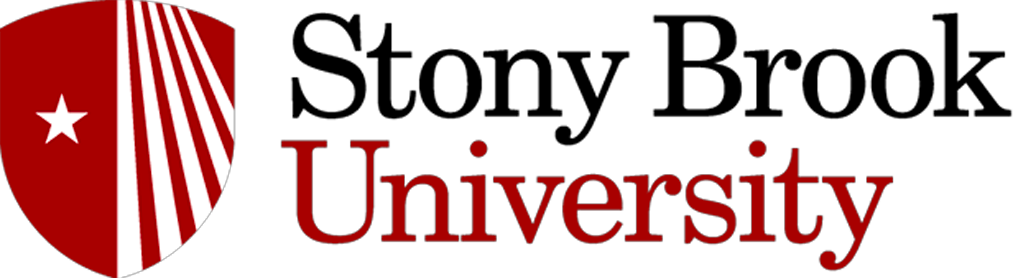 alok.mishra@stonybrook.edu
14
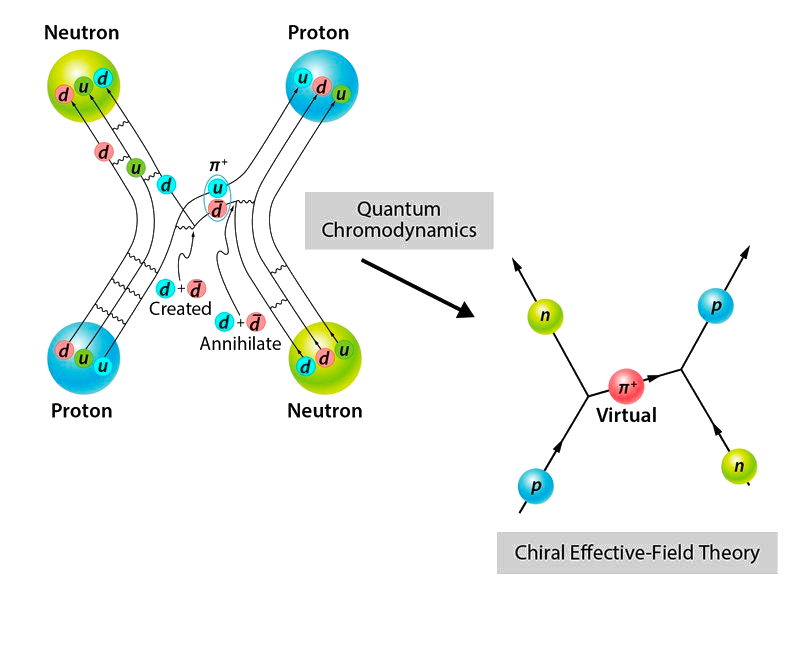 Wilson Dslash Operator
A finite-difference operator used in Lattice QCD to describe the interactions of quarks with gluons.
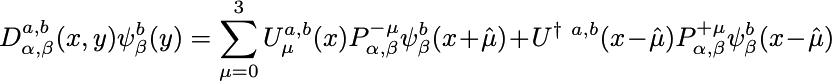 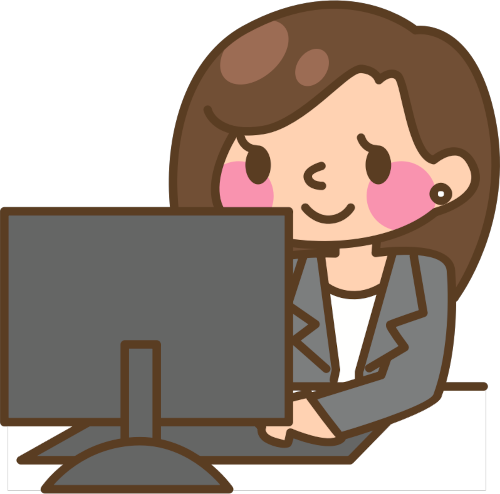 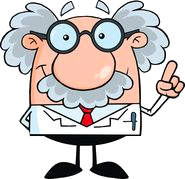 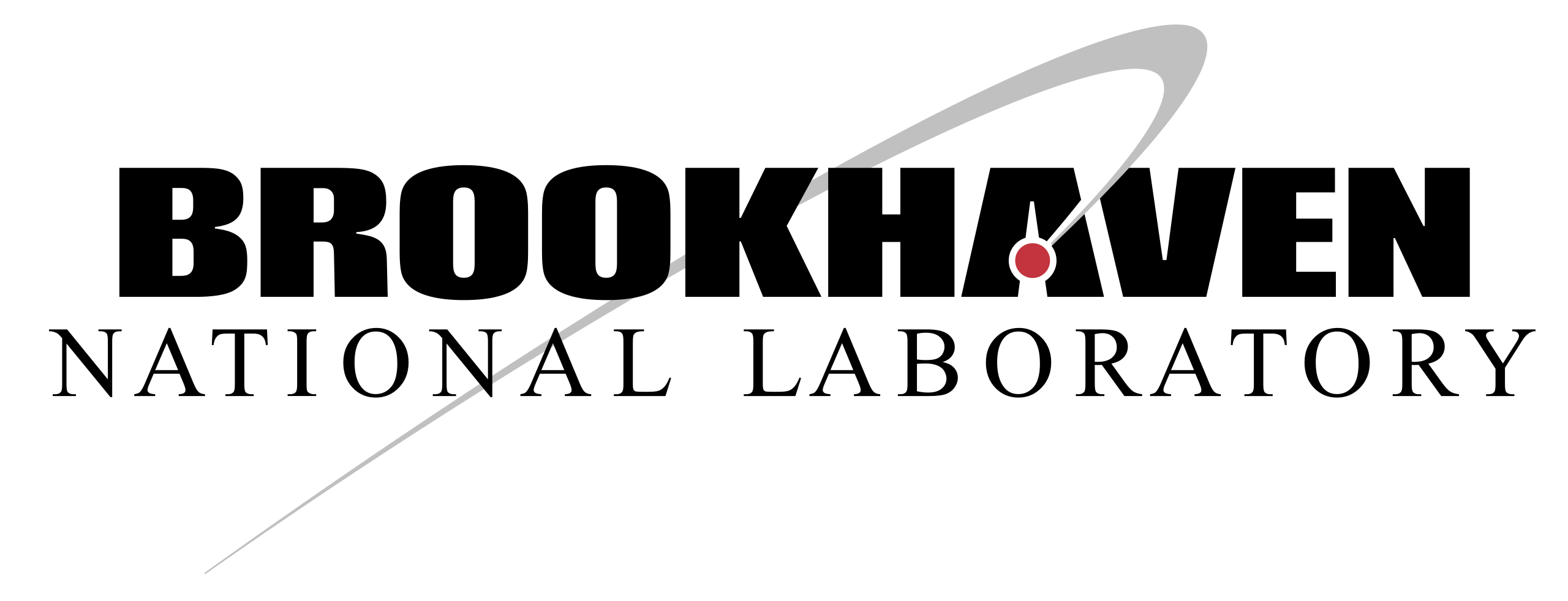 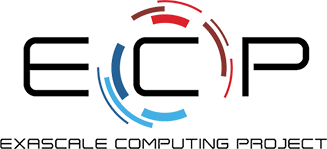 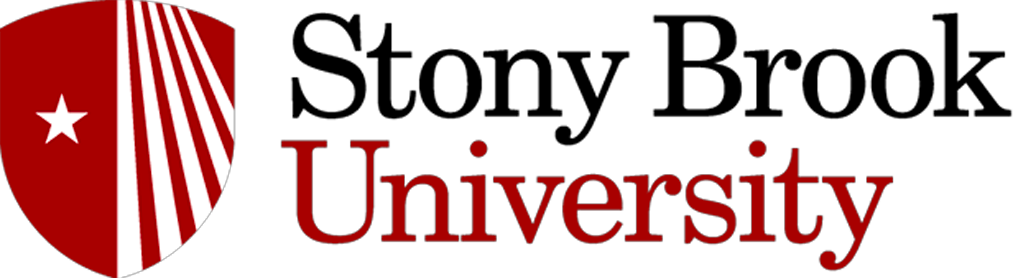 alok.mishra@stonybrook.edu
15
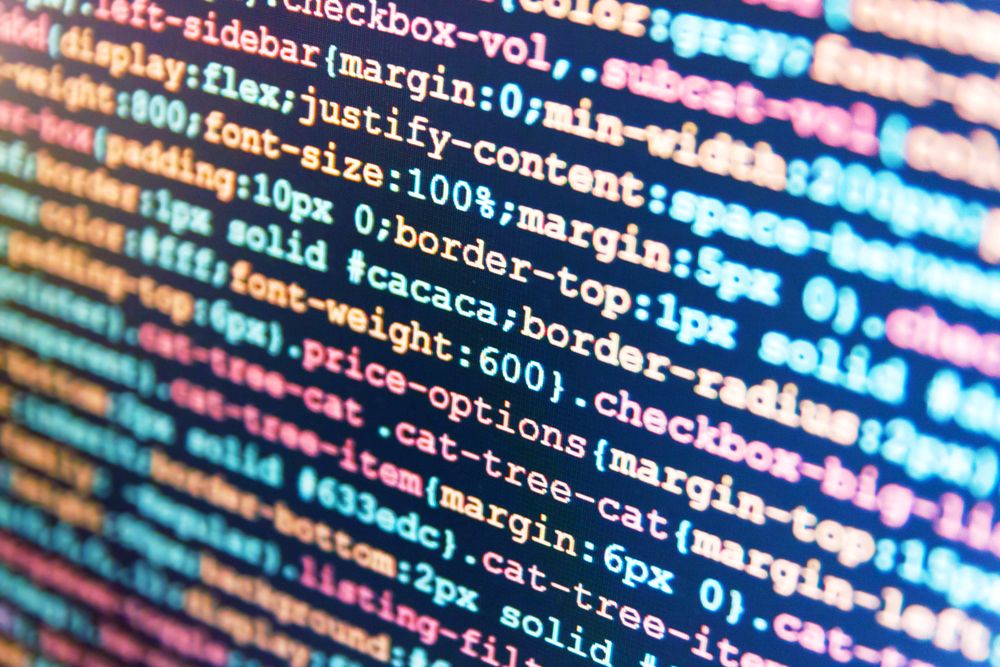 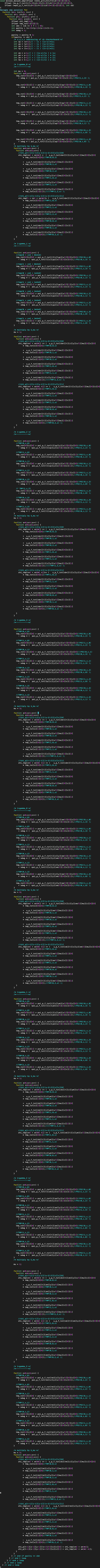 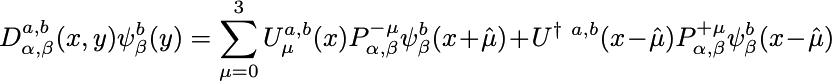 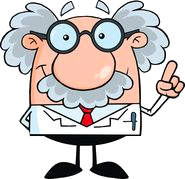 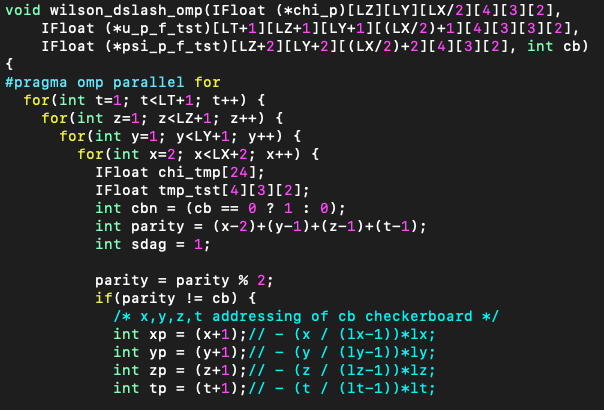 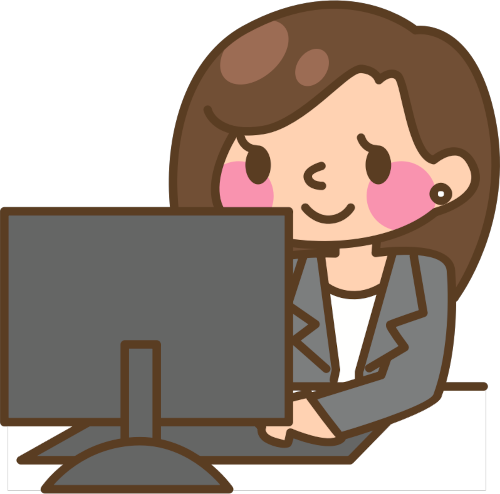 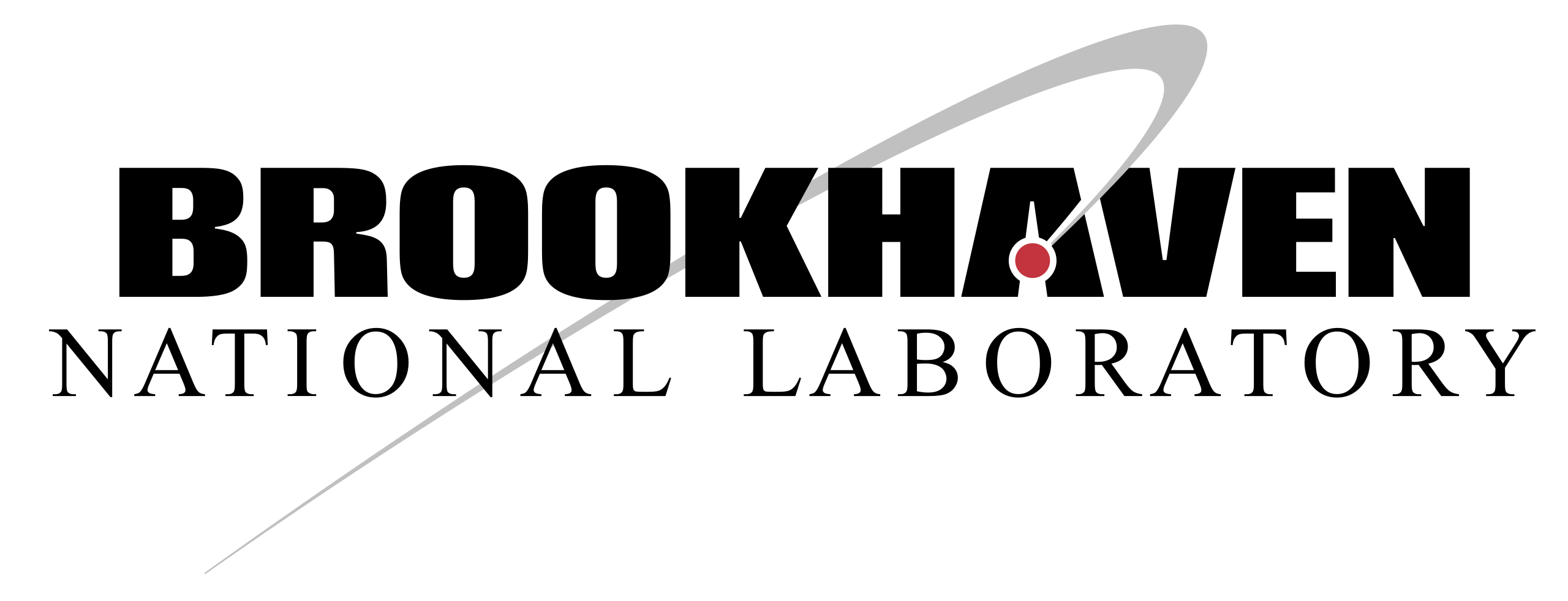 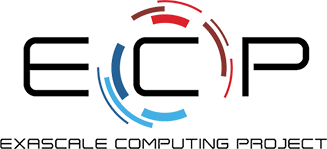 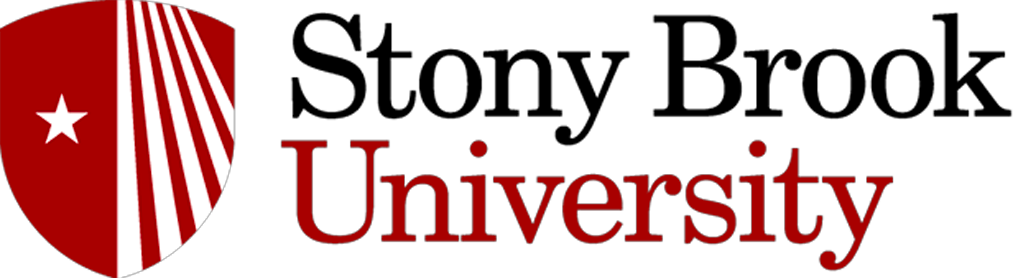 alok.mishra@stonybrook.edu
16
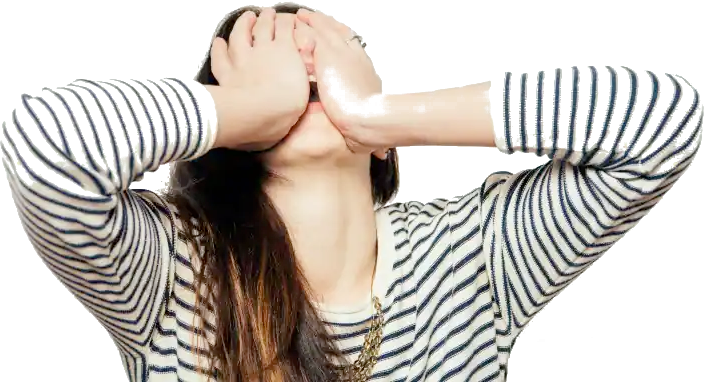 Huge Operations
5 million variable definitions
1.2 BILLION variable references
600 million int literals
156 million addition/subtraction
163 million multiplication
120 million division
34 million assignment
Called multiple times
108 seconds for serial execution on Seawulf
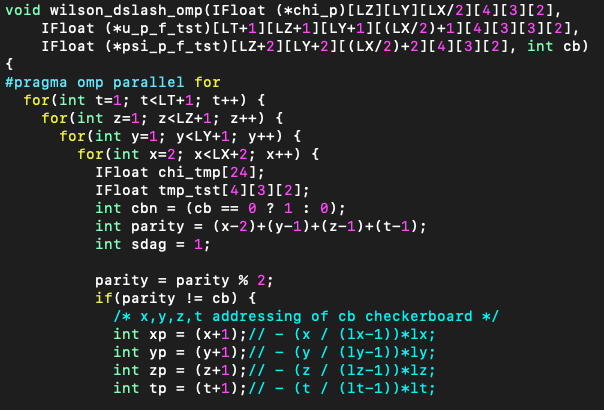 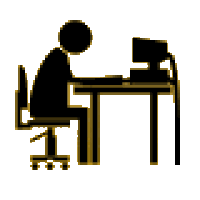 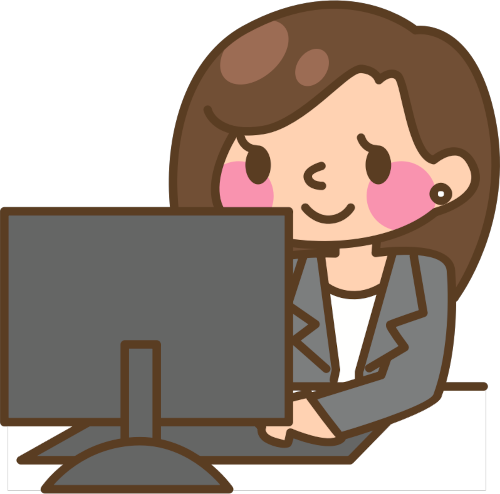 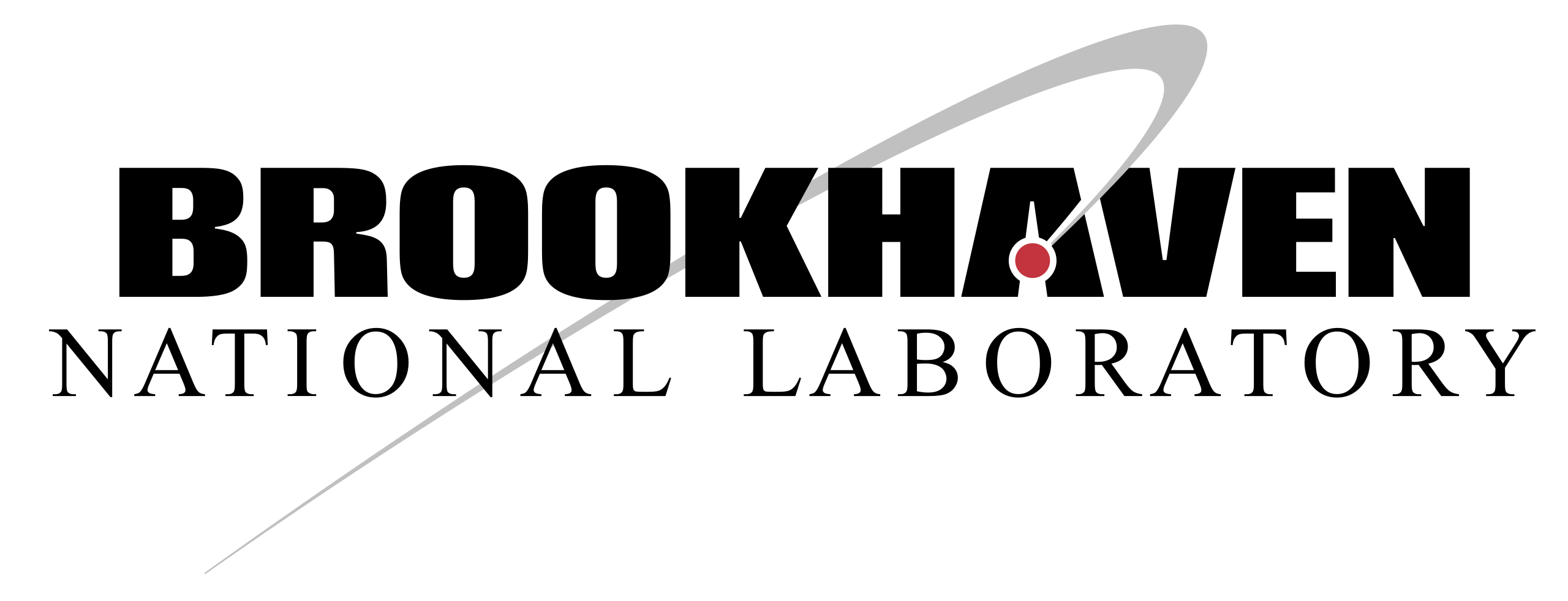 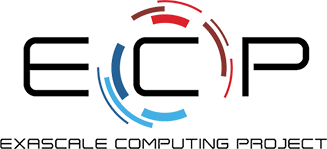 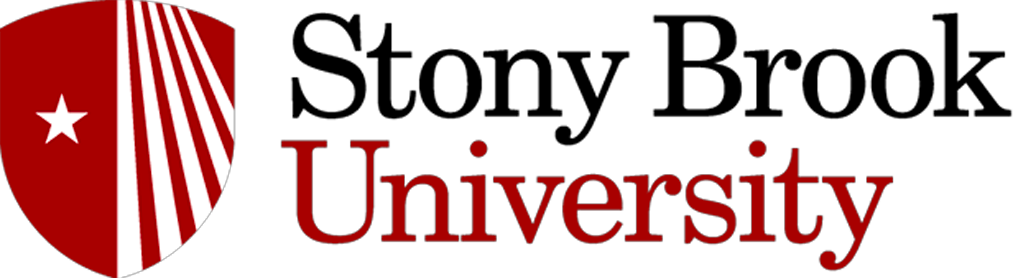 alok.mishra@stonybrook.edu
17
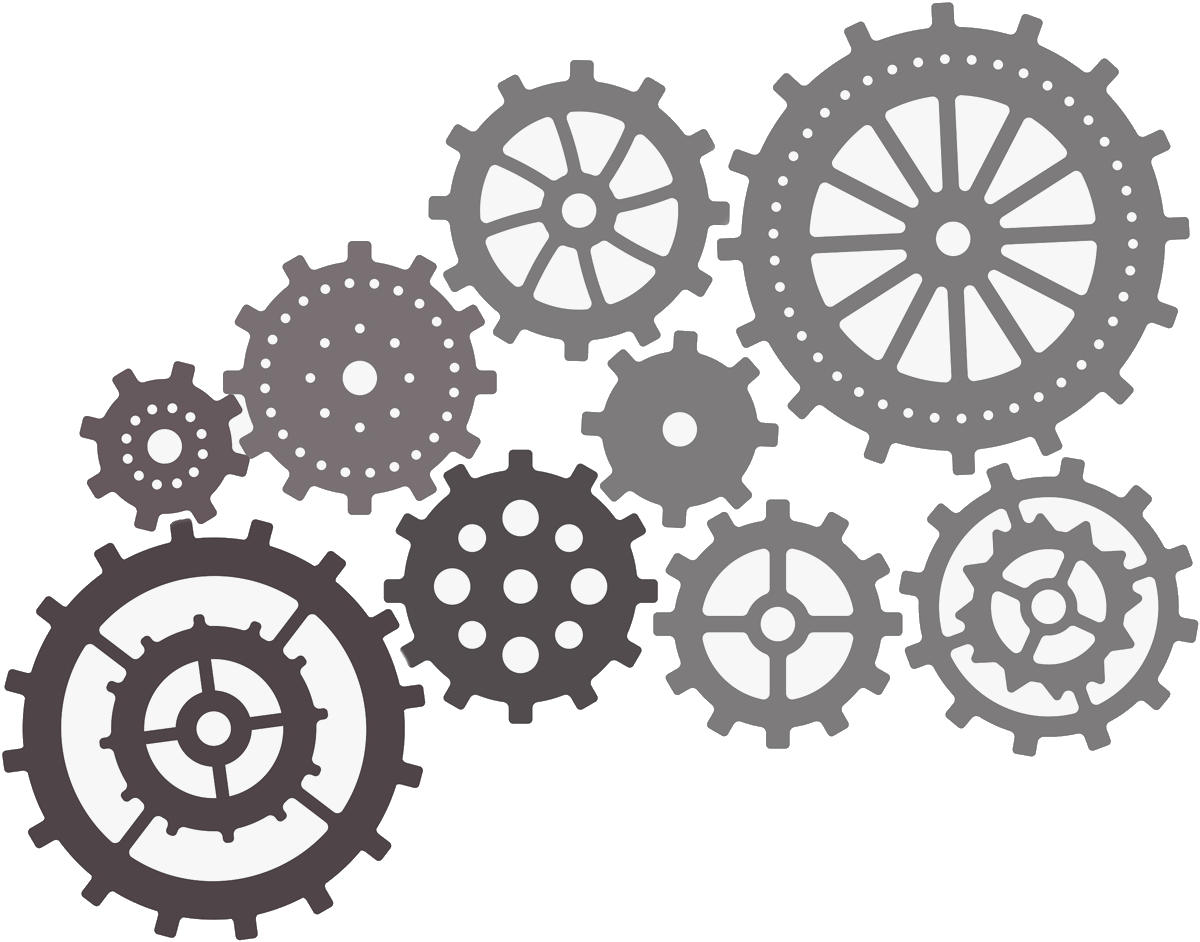 Bigger Picture
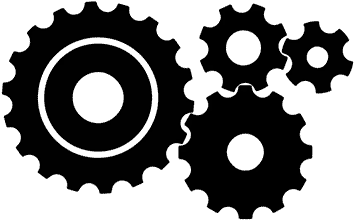 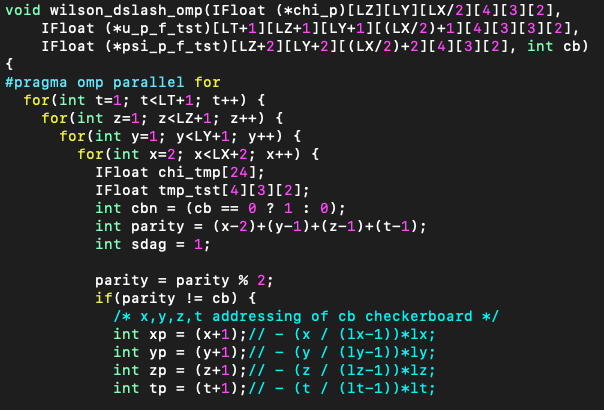 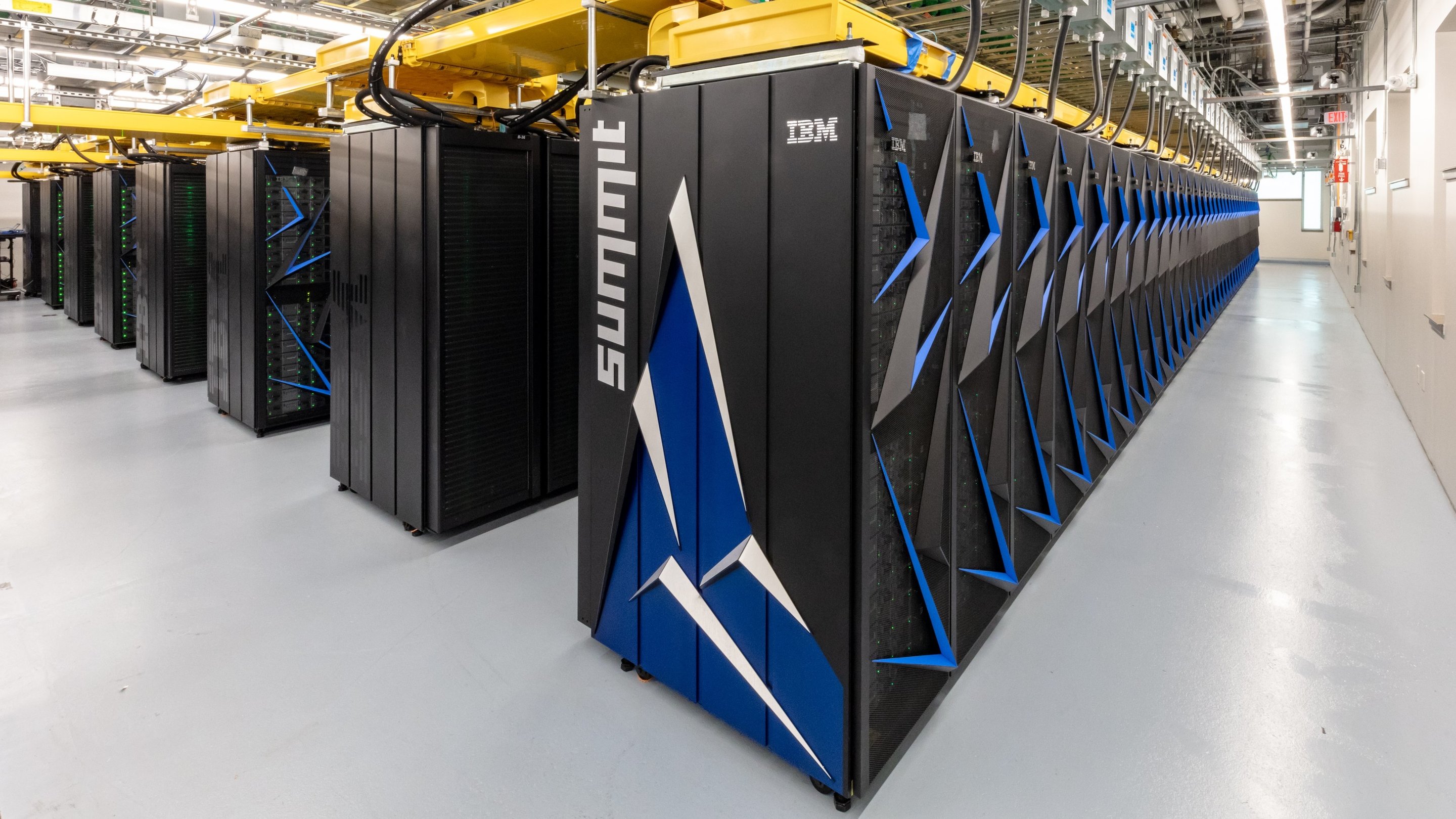 A quick brown fox jumps over the lazy dog. A quick brown fox jumps over the lazy dog. A quick brown fox jumps over the lazy dog. A quick brown fox jumps over the lazy dog. A quick brown fox jumps over the lazy dog. A quick brown fox jumps over the lazy dog. A quick brown fox jumps over the lazy dog. A quick brown fox jumps over the lazy dog. A quick brown fox jumps over the lazy dog. A quick brown fox jumps over the lazy dog. A quick brown fox jumps over the lazy dog. A quick brown fox jumps over the lazy dog. A quick brown fox jumps over the lazy dog. A quick brown fox jumps over the lazy dog. A quick brown fox jumps over the lazy dog. A quick brown fox jumps over the lazy dog. A quick brown fox jumps over the lazy dog. A quick brown fox jumps over the lazy dog. A quick brown fox jumps over the lazy dog. A quick brown fox jumps over the lazy dog. A quick brown fox jumps over the lazy dog. A quick brown fox jumps over the lazy dog. A quick brown fox jumps over the lazy dog. A quick brown fox jumps over the lazy dog. A quick brown fox jumps over the lazy dog. A quick brown fox jumps over the lazy dog. A quick brown fox jumps over the lazy dog. A quick brown fox jumps over the lazy dog. A quick brown fox jumps over the lazy dog. A quick brown fox jumps over the lazy dog. A quick brown fox jumps over the lazy dog. A quick brown fox jumps over the lazy dog. A quick brown fox jumps over the lazy dog. A quick brown fox jumps over the lazy dog. A quick brown fox jumps over the lazy dog. A quick brown fox jumps over the lazy dog. A quick brown fox jumps over the lazy dog. A quick brown fox jumps over the lazy dog. A quick brown fox jumps over the lazy dog. A quick brown fox jumps over the lazy dog. A quick brown fox jumps over the lazy dog. A quick brown fox jumps over the lazy dog. A quick brown fox jumps over the lazy dog. A quick brown fox jumps over the lazy dog. A quick brown fox jumps over the lazy dog. A quick brown fox jumps over the lazy dog. A quick brown fox jumps over the lazy dog. A quick brown fox jumps over the lazy dog. A quick brown fox jumps over the lazy dog. A quick brown fox jumps over the lazy dog. A quick brown fox jumps over the lazy dog. A quick brown fox jumps over the lazy dog. A quick brown fox jumps over the lazy dog. A quick brown fox jumps over the lazy dog. A quick brown fox jumps over the lazy dog. A quick brown fox jumps over the lazy dog. A quick brown fox jumps over the lazy dog. A quick brown fox jumps over the lazy dog. A quick brown fox jumps over the lazy dog. A quick brown fox jumps over the lazy dog. A quick brown fox jumps over the lazy dog. A quick brown fox jumps over the lazy dog. A quick brown fox jumps over the lazy dog. A quick brown fox jumps over the lazy dog. A quick brown fox jumps over the lazy dog. A quick brown fox jumps over the lazy dog. A quick brown fox jumps over the lazy dog. A quick brown fox jumps over the lazy dog. A quick brown fox jumps over the lazy dog. A quick brown fox jumps over the lazy dog. A quick brown fox jumps over the lazy dog. A quick brown fox jumps over the lazy dog. A quick brown fox jumps over the lazy dog. A quick brown fox jumps over the lazy dog. A quick brown fox jumps over the lazy dog. A quick brown fox jumps over the lazy dog. A quick brown fox jumps over the lazy dog. A quick brown fox jumps over the lazy dog. A quick brown fox jumps over the lazy dog. A quick brown fox jumps over the lazy dog. A quick brown fox jumps over the lazy dog. A quick brown fox jumps over the lazy dog. A quick brown fox jumps over the lazy dog. A quick brown fox jumps over the lazy dog. A quick brown fox jumps over the lazy dog. A quick brown fox jumps over the lazy dog A quick brown fox jumps over the lazy dog. A quick brown fox jumps over the lazy dog. A quick brown fox jumps over the lazy dog. A quick brown fox jumps over the lazy dog. A quick brown fox jumps over the lazy dog. A quick brown fox jumps over the lazy dog. A quick brown fox jumps over the lazy dog. A quick brown fox jumps over the lazy dog. A quick brown fox jumps over the lazy dog. A quick brown fox jumps over the lazy dog. A quick brown fox jumps over the lazy dog. A quick brown fox jumps over the lazy dog. A quick brown fox jumps over the lazy dog. A quick brown fox jumps over the lazy dog. A quick brown fox jumps over the lazy dog. A quick brown fox jumps over the lazy dog. A quick brown fox jumps over the lazy dog. A quick brown fox jumps over the lazy dog. A quick brown fox jumps over the lazy dog. A quick brown fox jumps over the lazy dog. A quick brown fox jumps over the lazy dog. A quick brown fox jumps over the lazy dog. A quick brown fox jumps over the lazy dog. A quick brown fox jumps over the lazy dog. A quick brown fox jumps over the lazy dog. A quick brown fox jumps over the lazy dog. A quick brown fox jumps over the lazy dog. A quick brown fox jumps over the lazy dog. A quick brown fox jumps over the lazy dog. A quick brown fox jumps over the lazy dog. A quick brown fox jumps over the lazy dog. A quick brown fox jumps over the lazy dog. A quick brown fox jumps over the lazy dog. A quick brown fox jumps over the lazy dog. A quick brown fox jumps over the lazy dog. A quick brown fox jumps over the lazy dog. A quick brown fox jumps over the lazy dog. A quick brown fox jumps over the lazy dog. A quick brown fox jumps over the lazy dog. A quick brown fox jumps over the lazy dog. A quick brown fox jumps over the lazy dog. A quick brown fox jumps over the lazy dog. A quick brown fox jumps over the lazy dog A quick brown fox jumps over the lazy dog. A quick brown fox jumps over the lazy dog. A quick brown fox jumps over the lazy dog. A quick brown fox jumps over the lazy dog. A quick brown fox jumps over the lazy dog. A quick brown fox jumps over the lazy dog. A quick brown fox jumps over the lazy dog. A quick brown fox jumps over the lazy dog. A quick brown fox jumps over the lazy dog. A quick brown fox jumps over the lazy dog. A quick brown fox jumps over the lazy dog. A quick brown fox jumps over the lazy dog. A quick brown fox jumps over the lazy dog. A quick brown fox jumps over the lazy dog. A quick brown fox jumps over the lazy dog. A quick brown fox jumps over the lazy dog. A quick brown fox jumps over the lazy dog. A quick brown fox jumps over the lazy dog. A quick brown fox jumps over the lazy dog. A quick brown fox jumps over the lazy dog. A quick brown fox jumps over the lazy dog. A quick brown fox jumps over the lazy dog. A quick brown fox jumps over the lazy dog. A quick brown fox jumps over the lazy dog. A quick brown fox jumps over the lazy dog. A quick brown fox jumps over the lazy dog. A quick brown fox jumps over the lazy dog. A quick brown fox jumps over the lazy dog. A quick brown fox jumps over the lazy dog. A quick brown fox jumps over the lazy dog. A quick brown fox jumps over the lazy dog. A quick brown fox jumps over the lazy dog. A quick brown fox jumps over the lazy dog. A quick brown fox jumps over the lazy dog. A quick brown fox jumps over the lazy dog. A quick brown fox jumps over the lazy dog. A quick brown fox jumps over the lazy dog. A quick brown fox jumps over the lazy dog. A quick brown fox jumps over the lazy dog. A quick brown fox jumps over the lazy dog. A quick brown fox jumps over the lazy dog. A quick brown fox jumps over the lazy dog. A quick brown fox jumps over the lazy dog
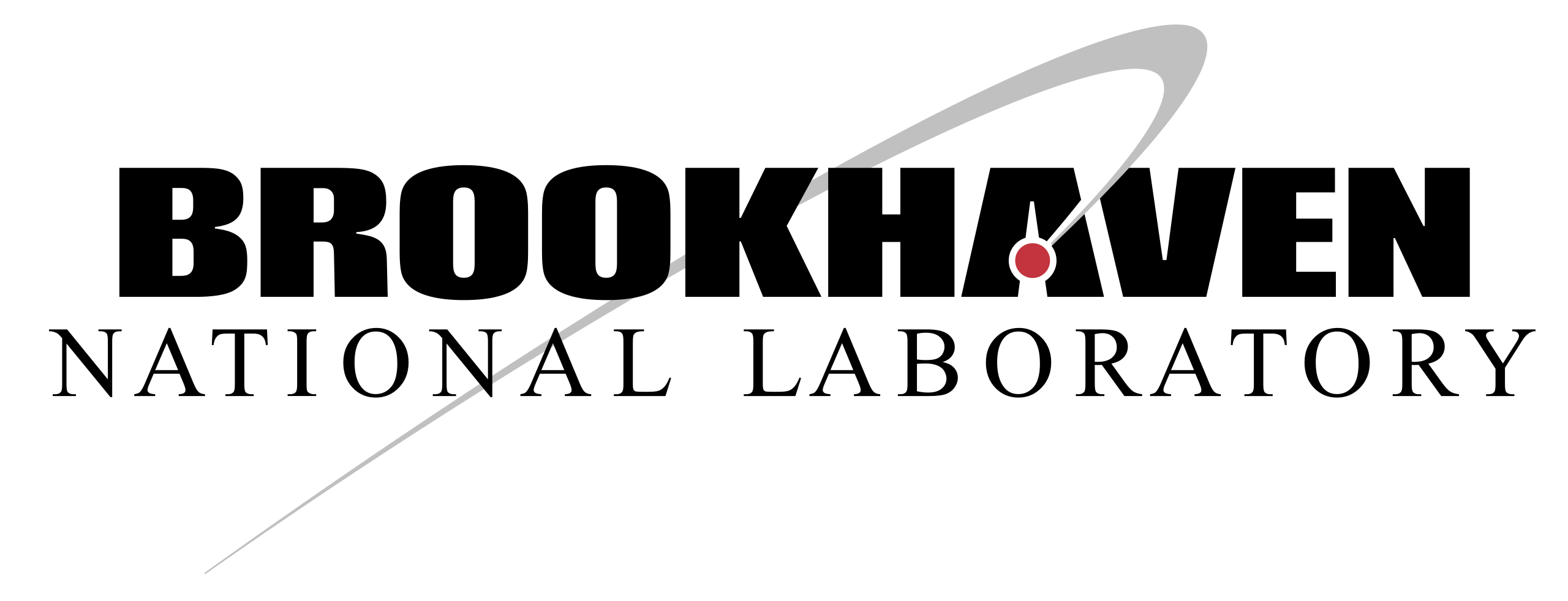 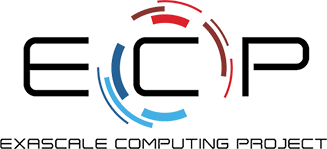 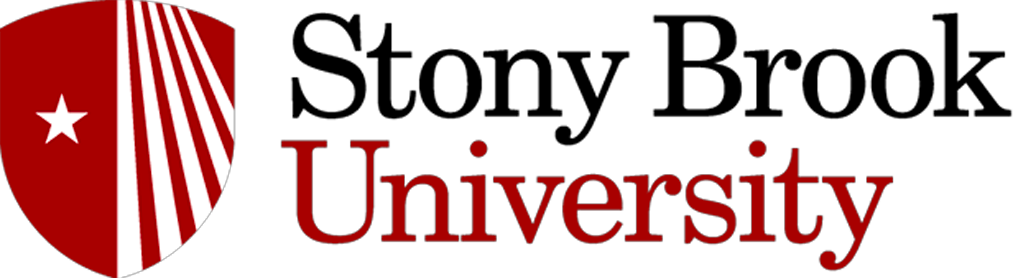 alok.mishra@stonybrook.edu
18
OMPOffloadAdvisor
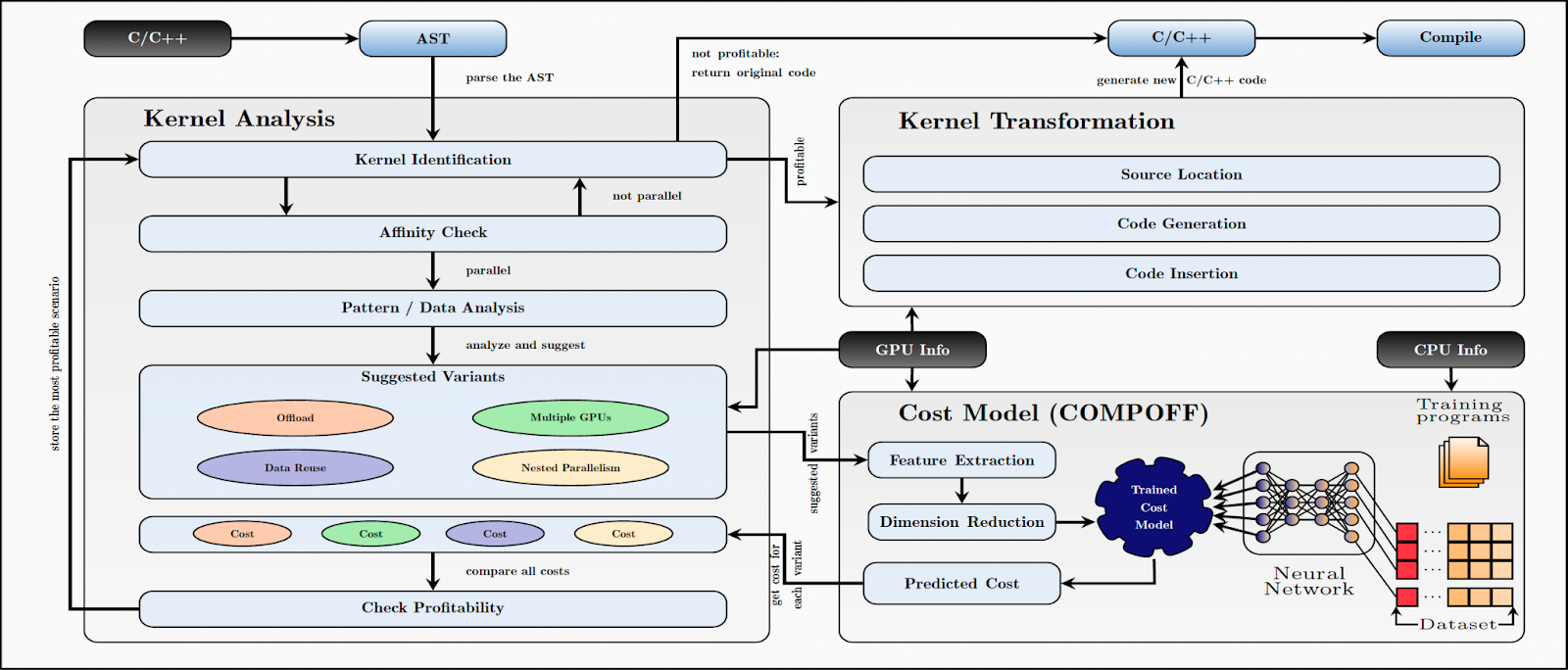 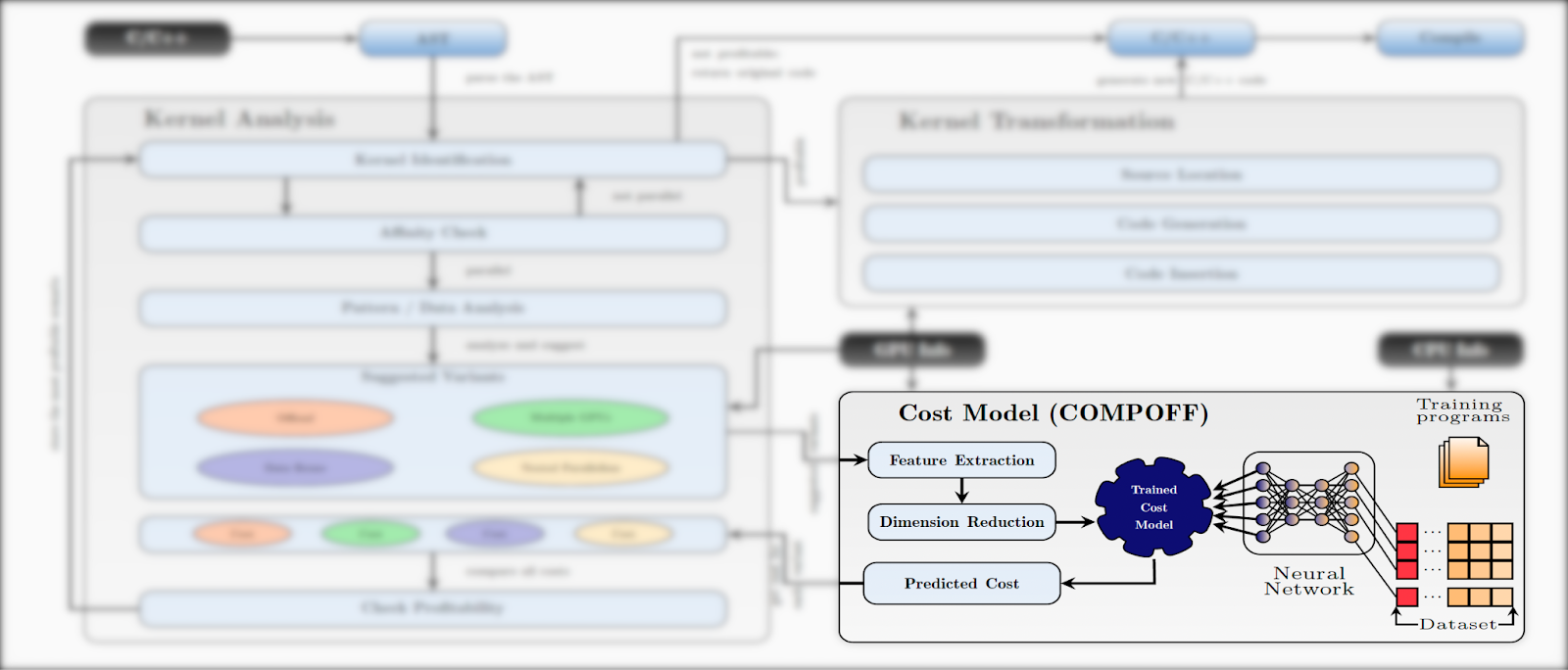 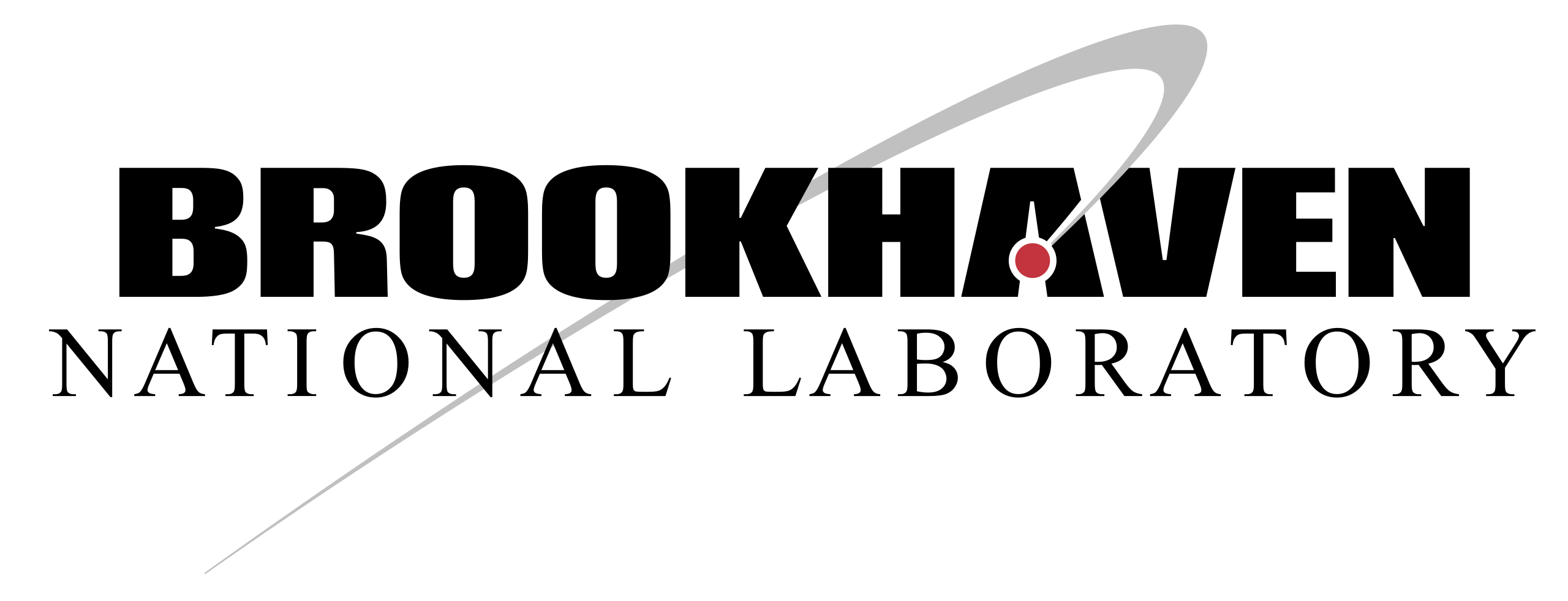 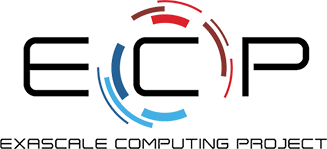 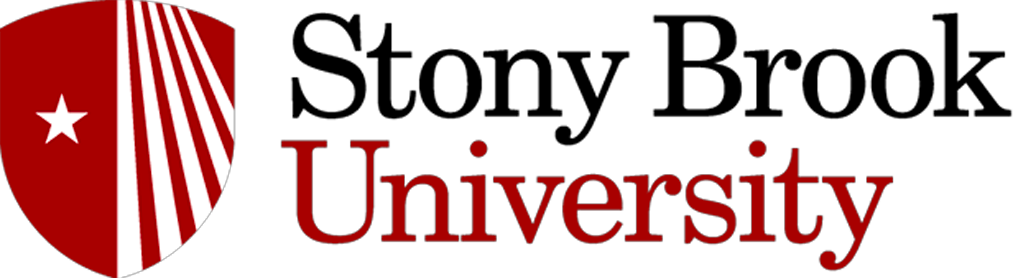 alok.mishra@stonybrook.edu
19
Major Questions
WHAT?
WHY?
HOW?
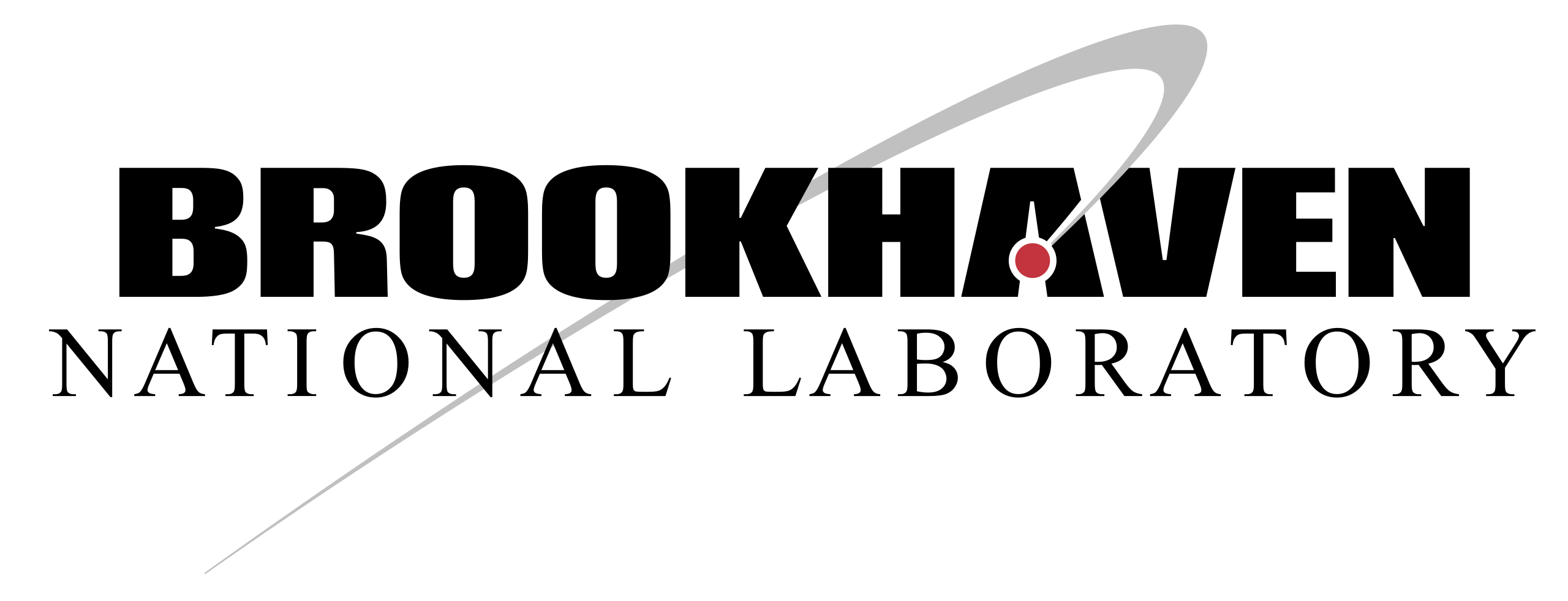 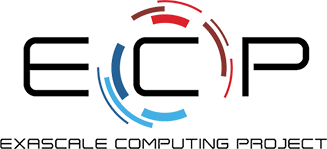 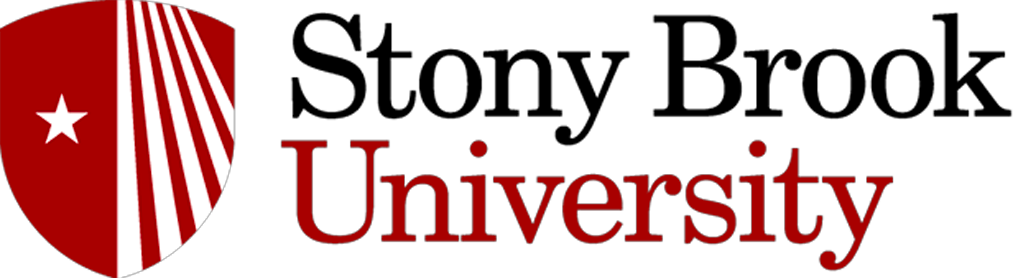 alok.mishra@stonybrook.edu
20
Machine Learning in Compiler
Hesitancy
Accuracy
ML - 90% accuracy is a success
Compiler – anything less than 100% is a failure
ML as an advisor
Select from accurate transformation
Ensure accuracy is not compromised
Current Research:
Mirka, M., Sassatelli, G., Gamati, A.: Online learning for dynamic control of openmp workloads. In: 9th Int’l Conference on Modern Circuits and Systems Technologies, MOCAST 2020, Bremen, Germany,
Denoyelle, N., Goglin, B., Jeannot, E., Ropars, T.: Data and thread placement in NUMA architectures: A statistical learning approach. In: Proceedings of the 48th International Conference on Parallel Processing, ICPP 2019, Kyoto, Japan, 
Dublish, S., Nagarajan, V., Topham, N.P.: Poise: Balancing thread-level parallelism and memory system performance in gpus using machine learning. In:25th IEEE International Symposium on High Performance Computer Architecture, HPCA 2019, Washington, DC, USA
Xiao, Y., Jeyakumaran, T., Atoo an, E., Jannesari, A.: Improving performance of transactional memory through machine learning. Concurr. Comput. Pract. Exp.
Trofin M, Qian Y, Brevdo E, Lin Z, Choromanski K, Li D. MLGO: a Machine Learning Guided Compiler Optimizations Framework. arXiv preprint arXiv:2101.04808. 2021 Jan 13.
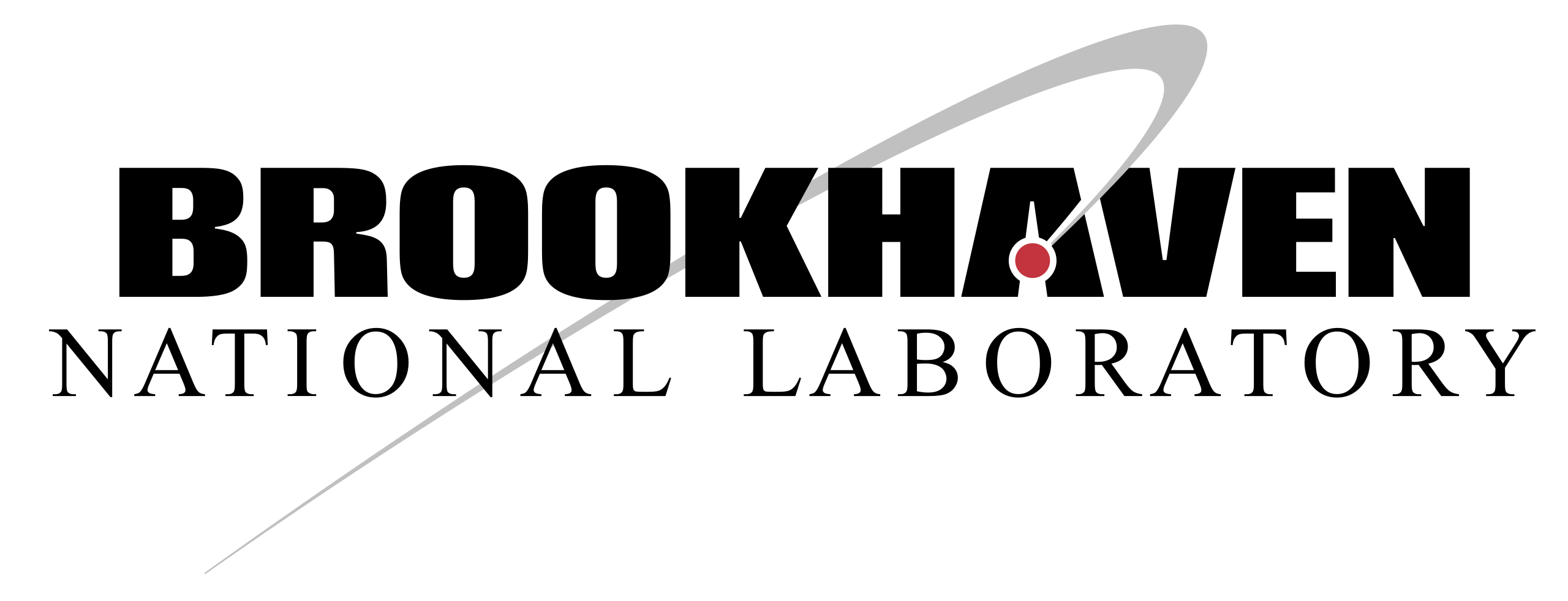 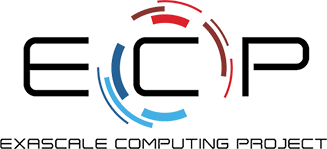 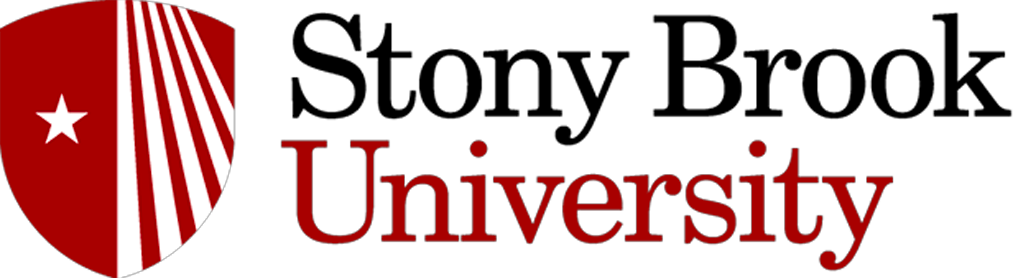 alok.mishra@stonybrook.edu
21
Feature Extraction
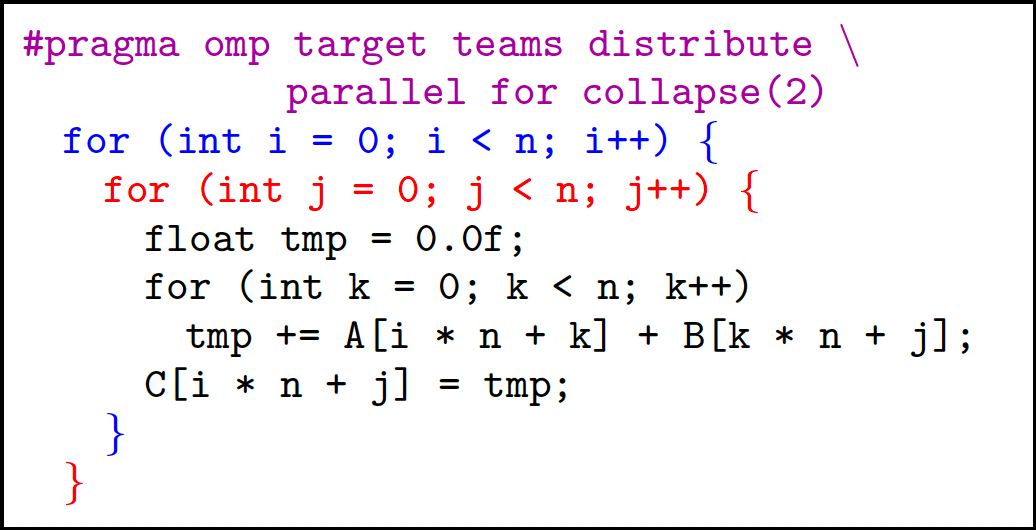 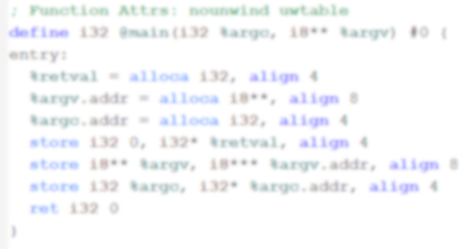 LLVM IR
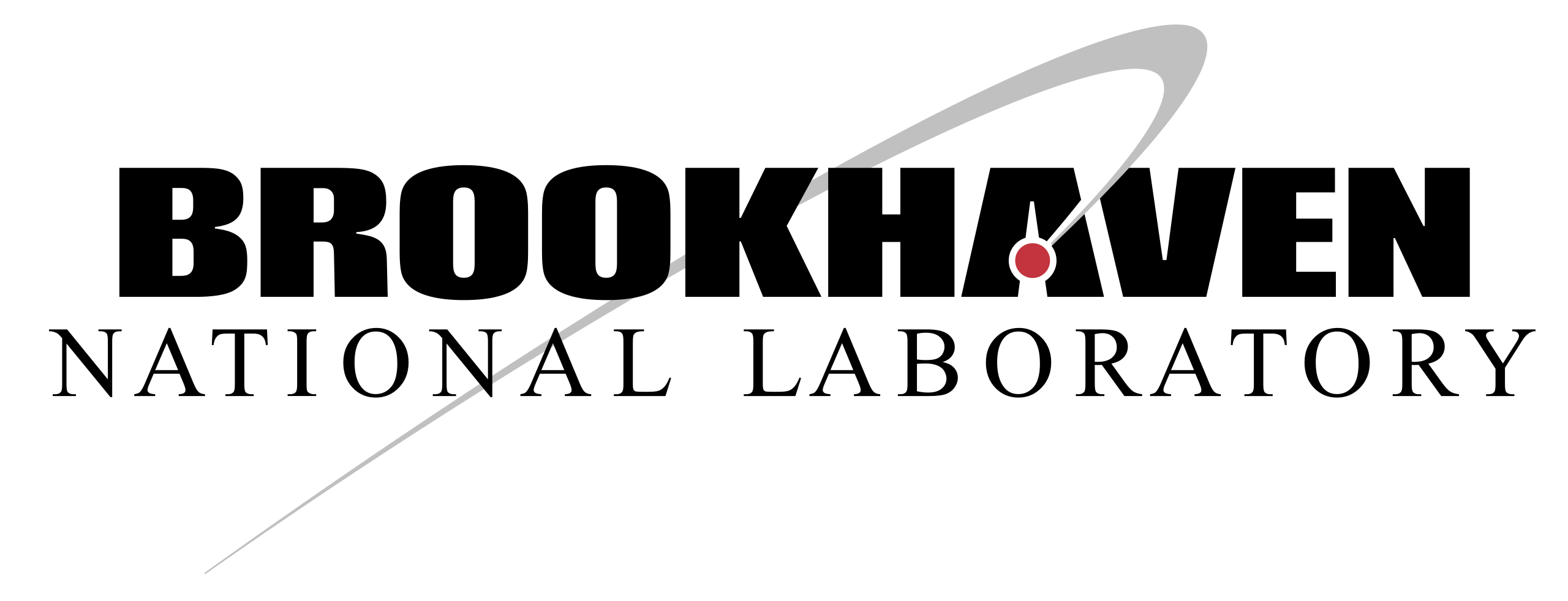 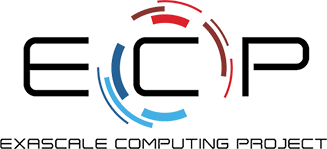 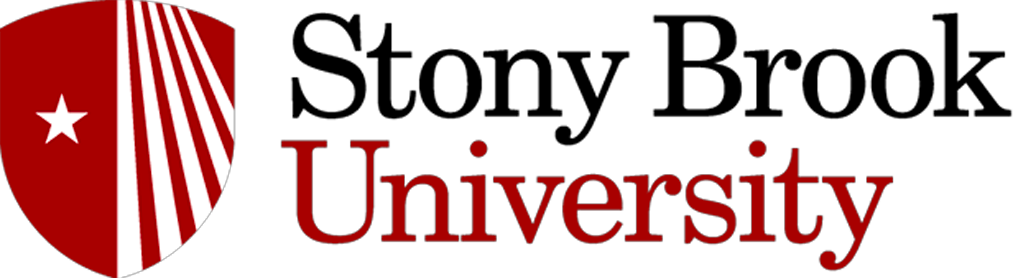 alok.mishra@stonybrook.edu
22
Data Collection
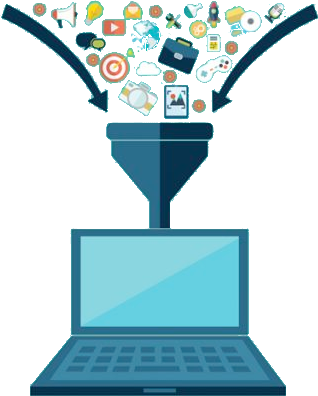 Absence of publicly available data
Create a dataset which would cover all the features
Mini benchmark application
Matrix Multiplication
Laplace equation
SAXPY
Rodinia benchmark Suite
BFS
LU Decomposition
Particle Filter
Wilson Dslash Kernel
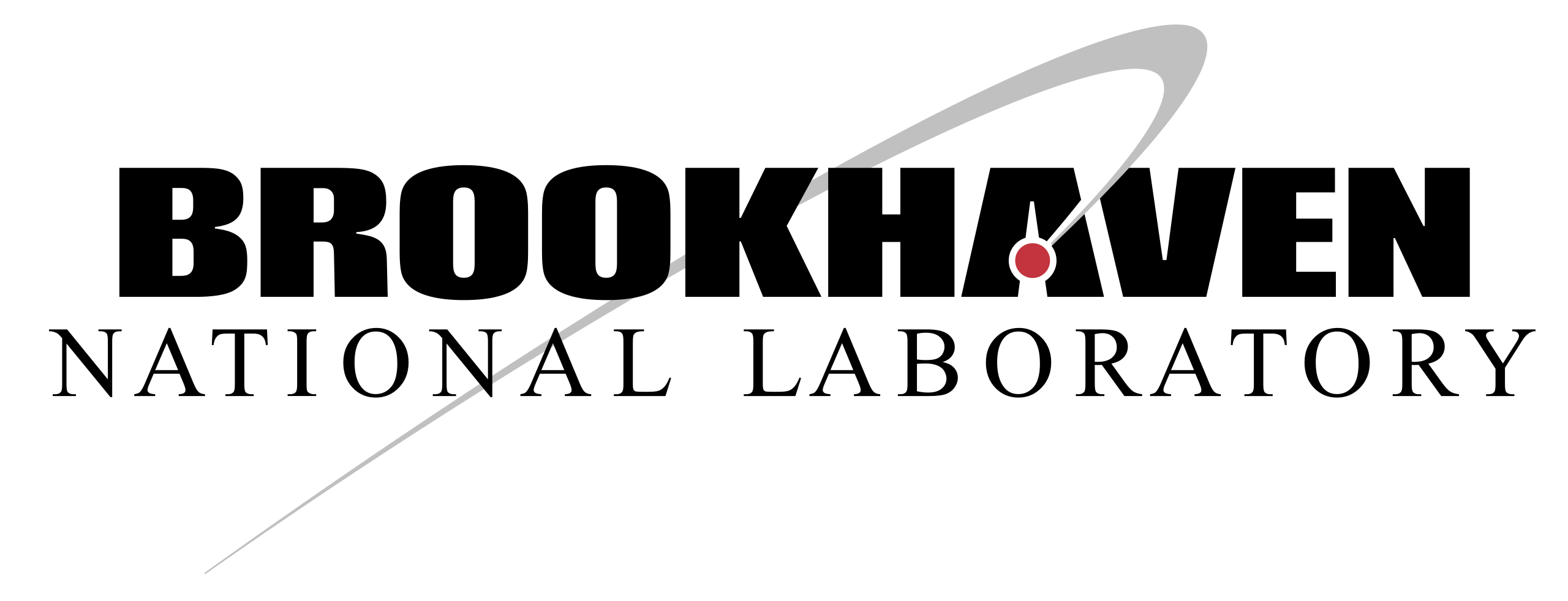 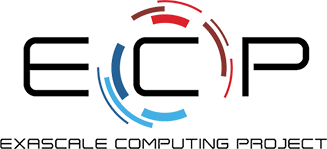 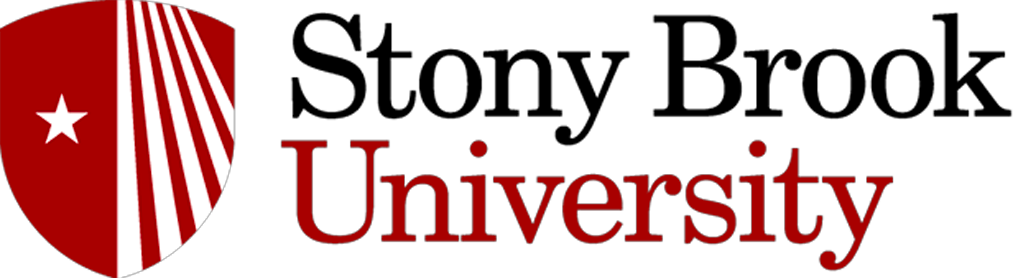 alok.mishra@stonybrook.edu
23
Experiments
Artificial Neural Networks (ANN)
MLP - multi-layer perceptrons
Intermediary activation functions
SGD, Adam, RMSprop
MLP with 6 layers 
1 input, 4 hidden and 1 output neurons.
66, 132, 66 and 33 neurons 
Initial learning rate – 0.01 stepped down every 30 epochs by a factor of 0.1
Weight decay – 0.0001 for 150 epochs
Summit with V100
LLVM/Clang 13.0
Seawulf with K80
LLVM/Clang 12.0
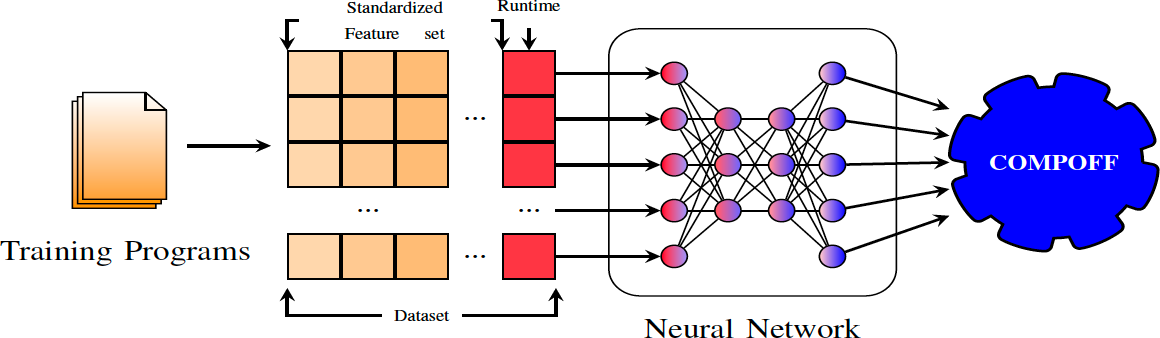 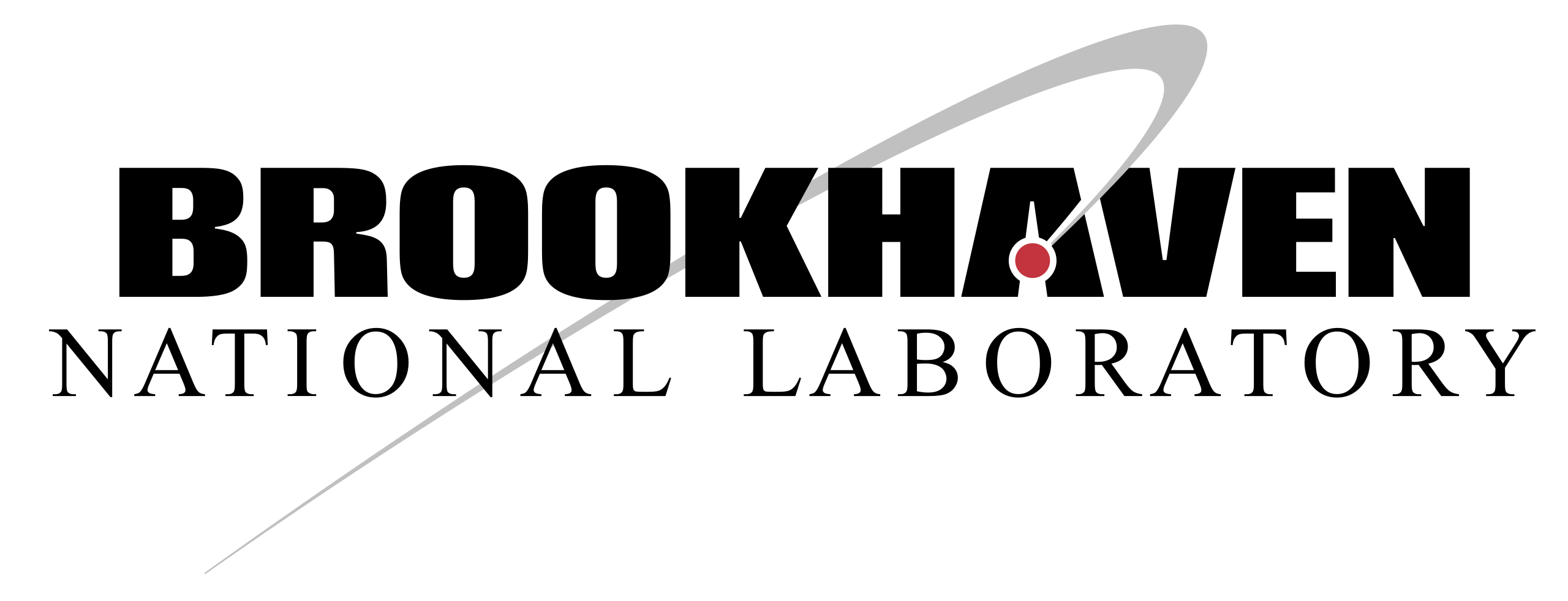 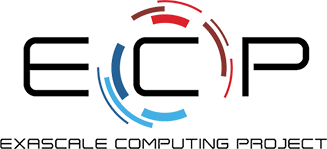 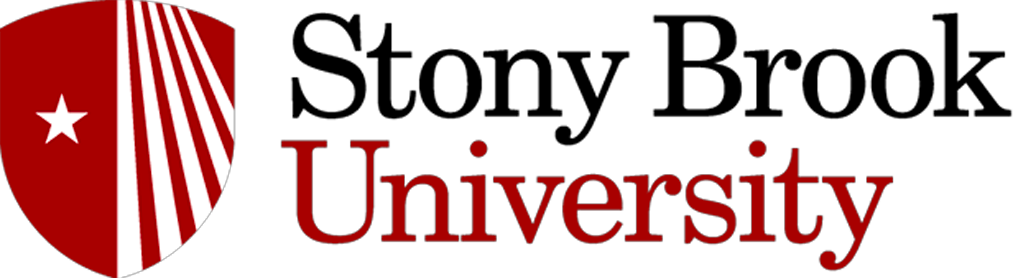 alok.mishra@stonybrook.edu
24
Results & Analysis
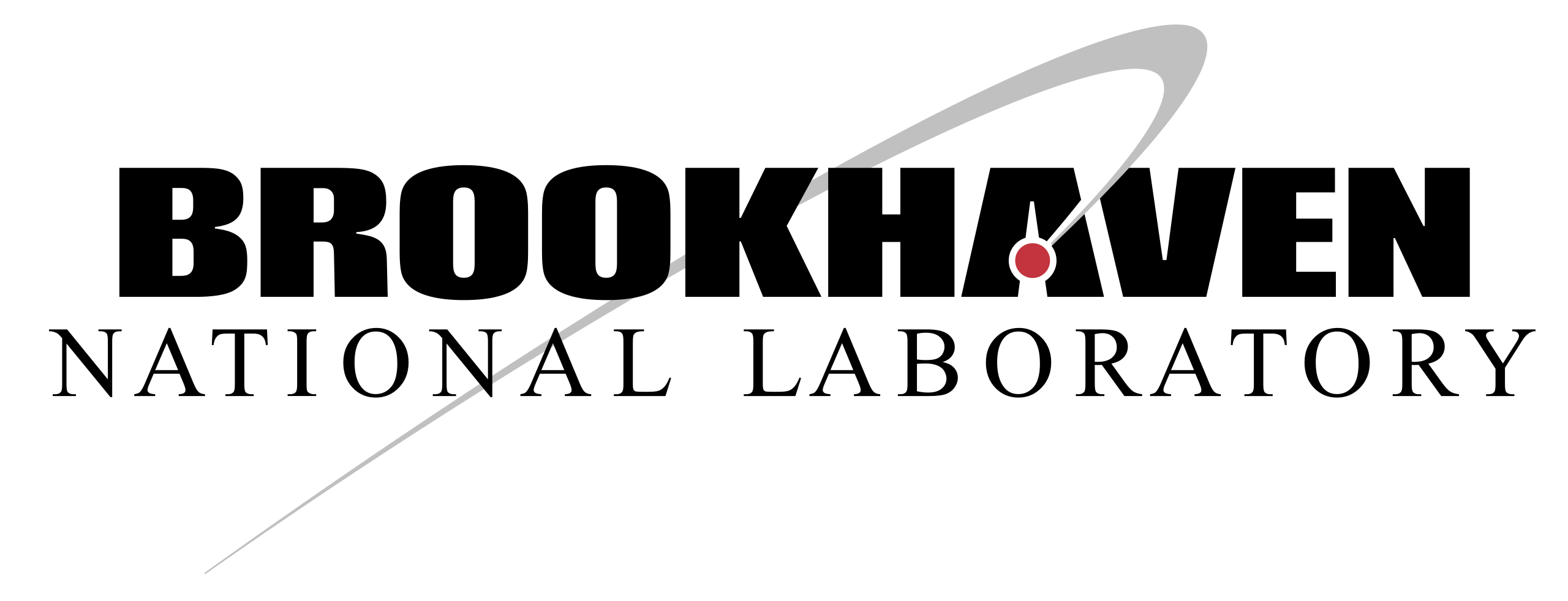 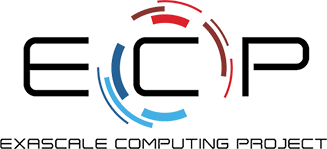 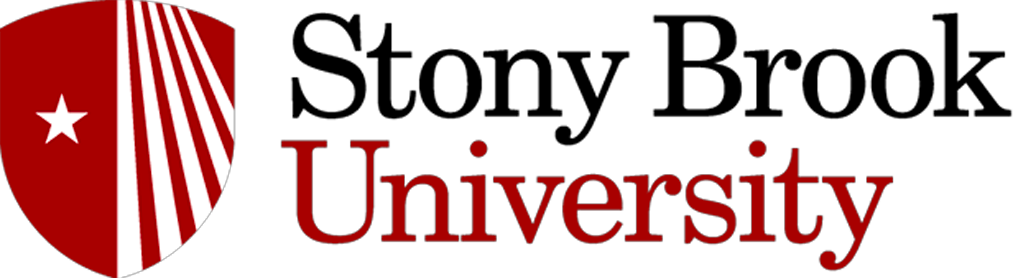 alok.mishra@stonybrook.edu
25
Results & Analysis – Testing
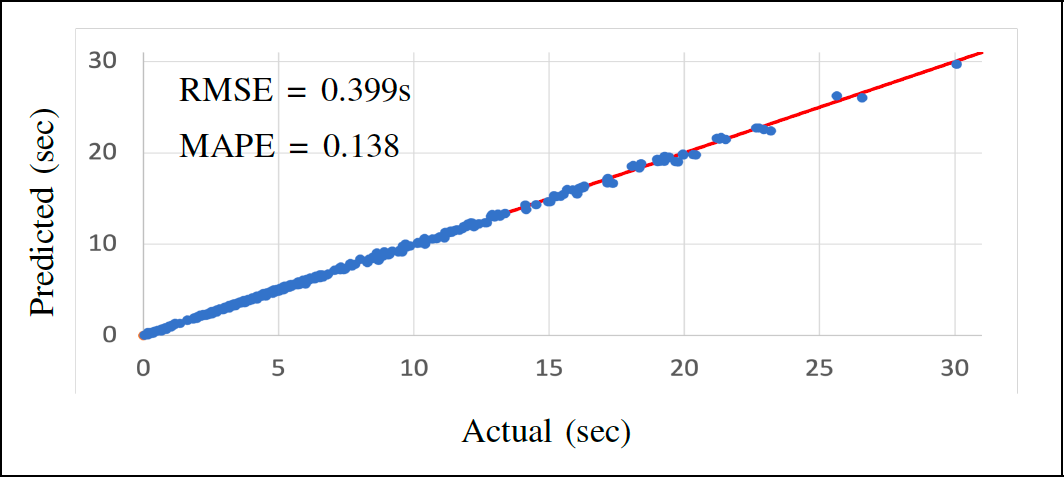 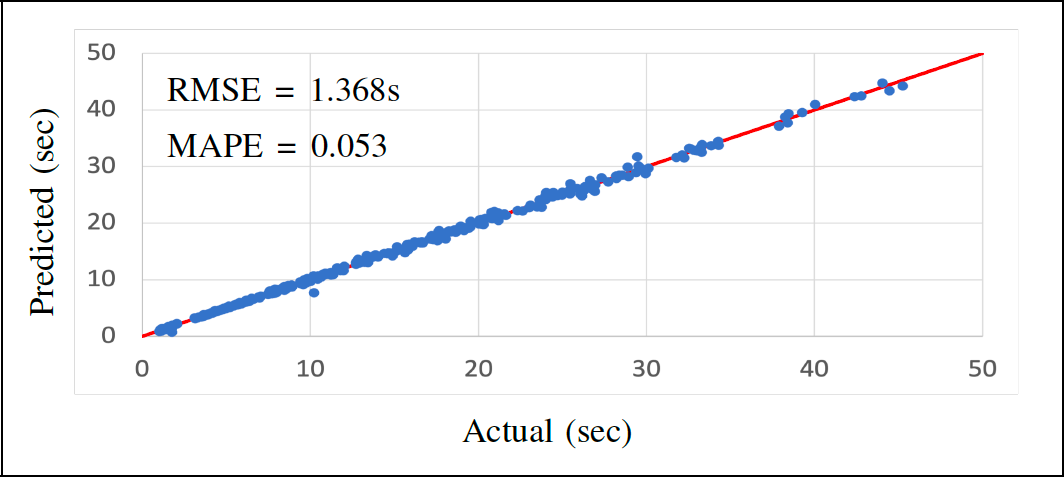 Combined Offload
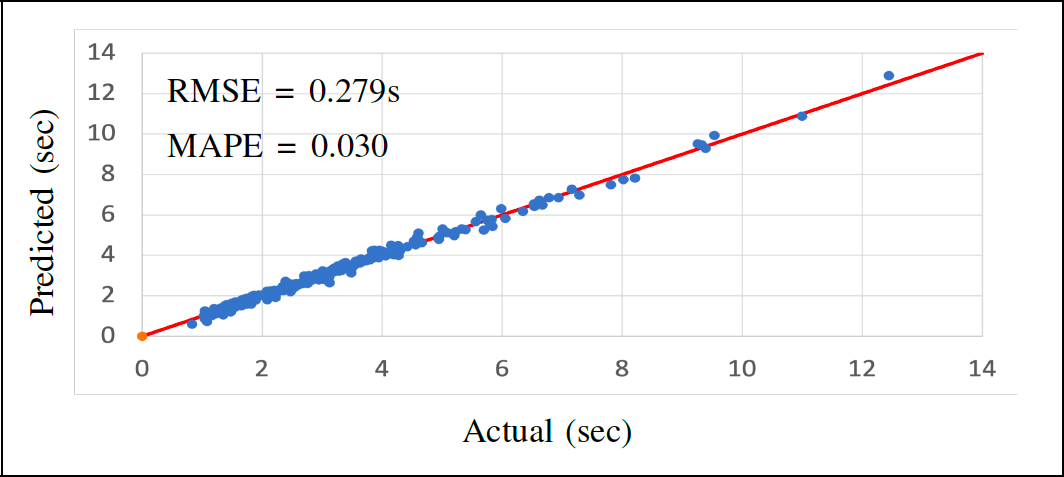 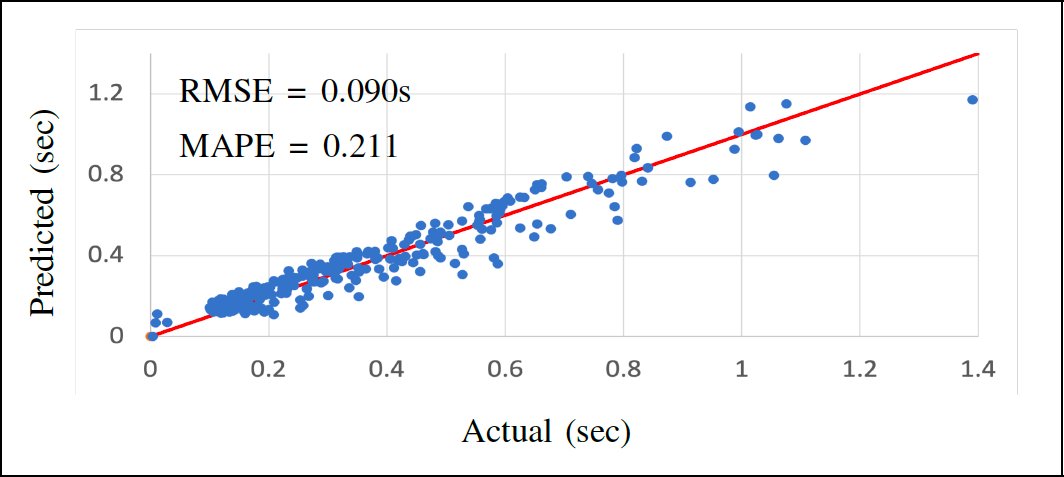 Collapse Offload
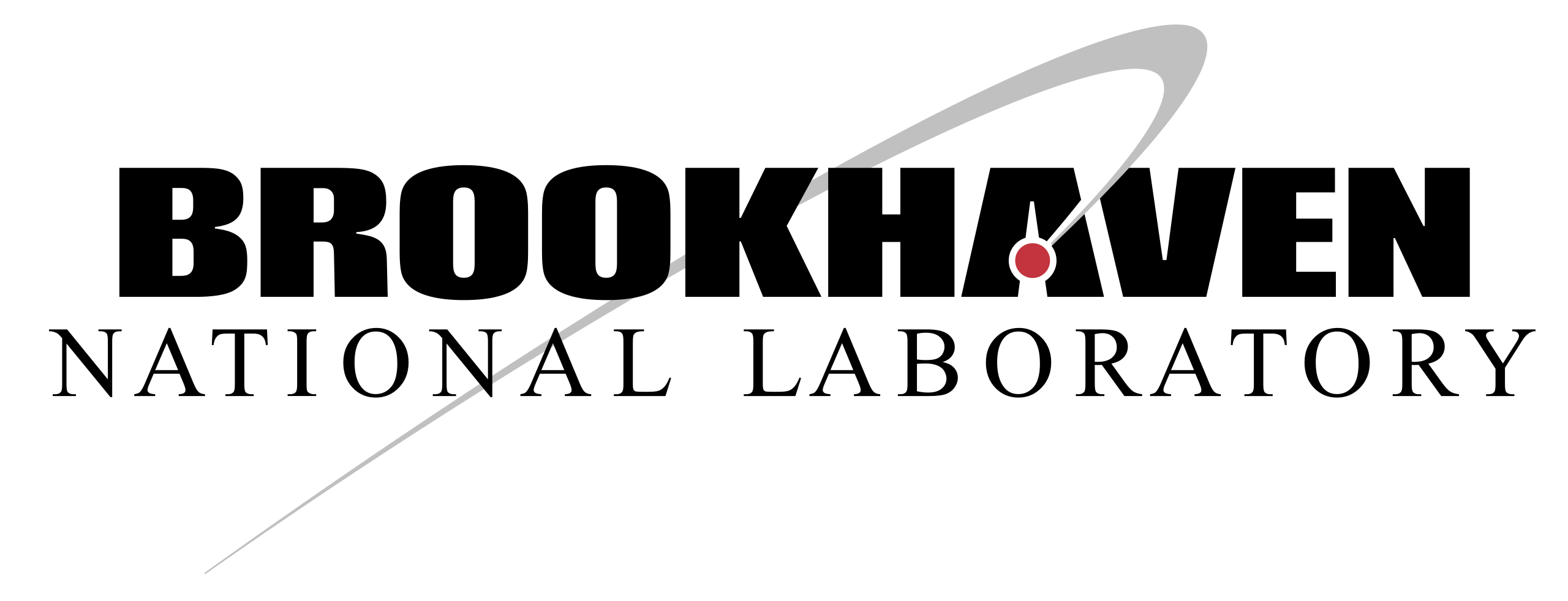 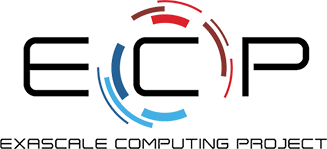 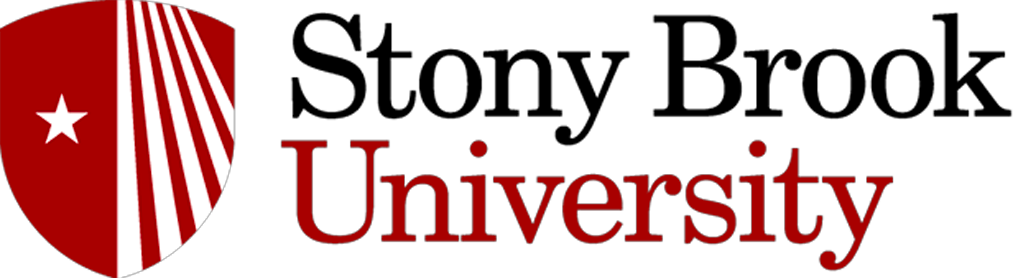 alok.mishra@stonybrook.edu
26
Results & Analysis – Wilson Dslash
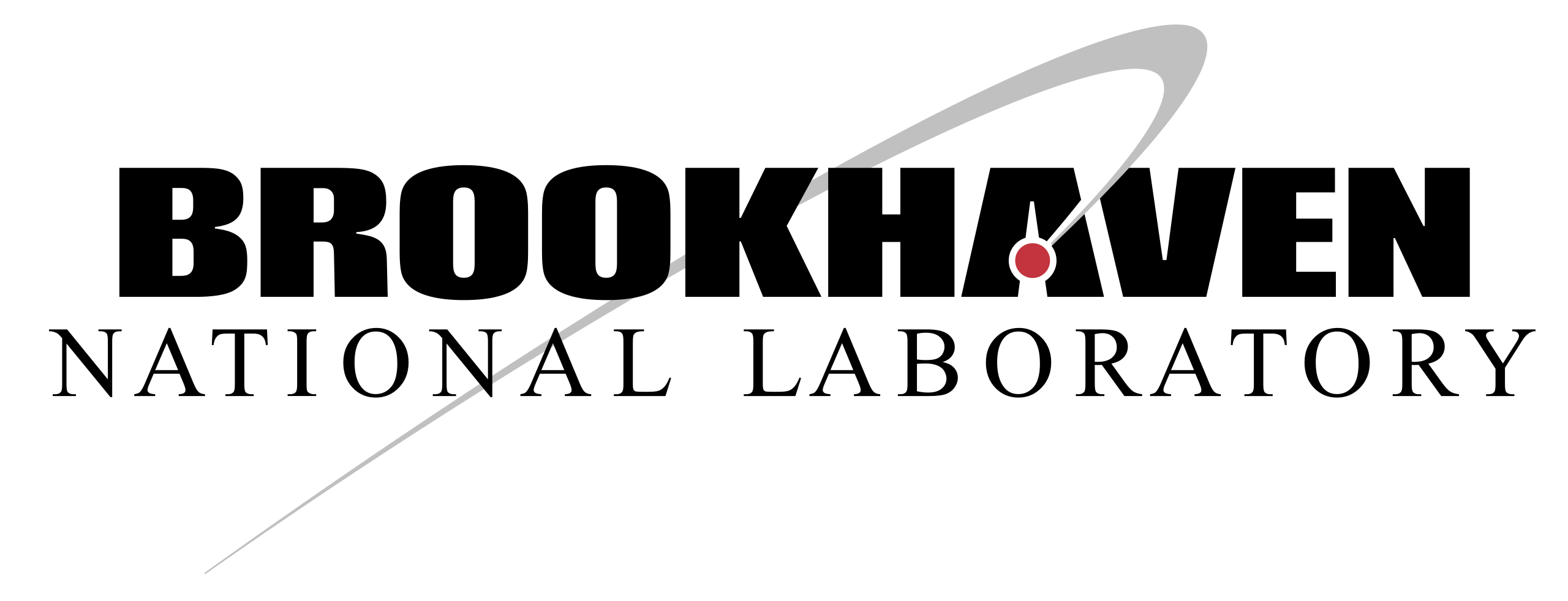 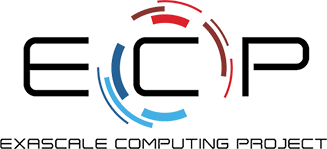 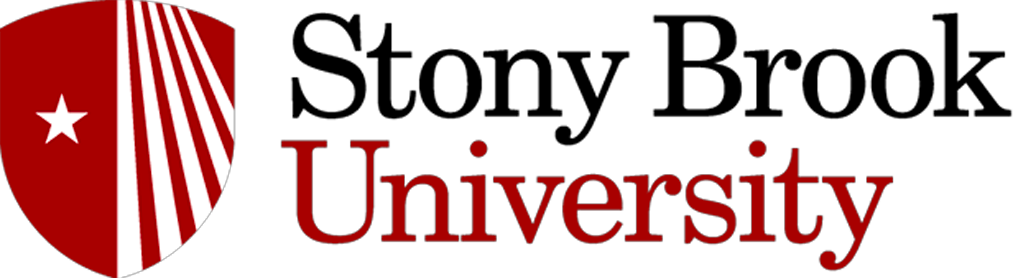 alok.mishra@stonybrook.edu
27
Results & Analysis – Wilson Dslash
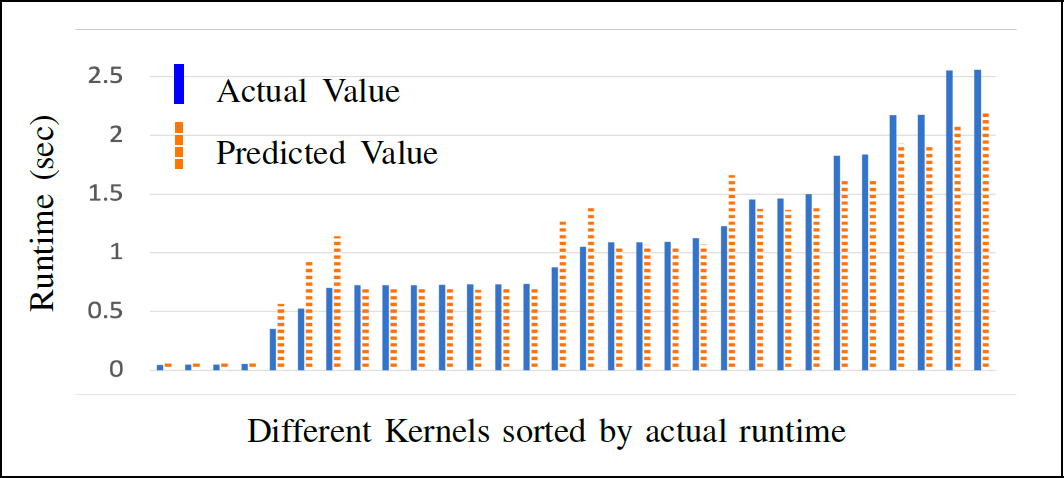 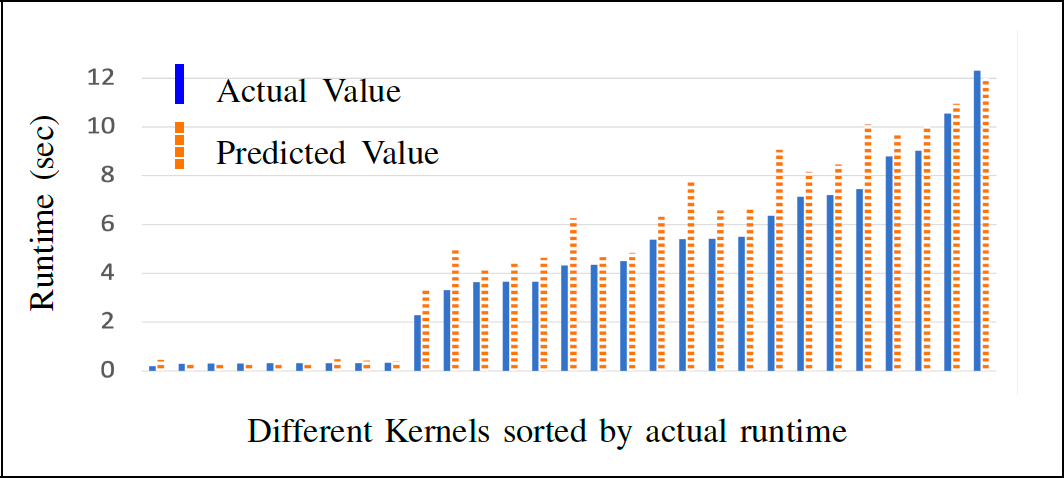 Summit
Seawulf
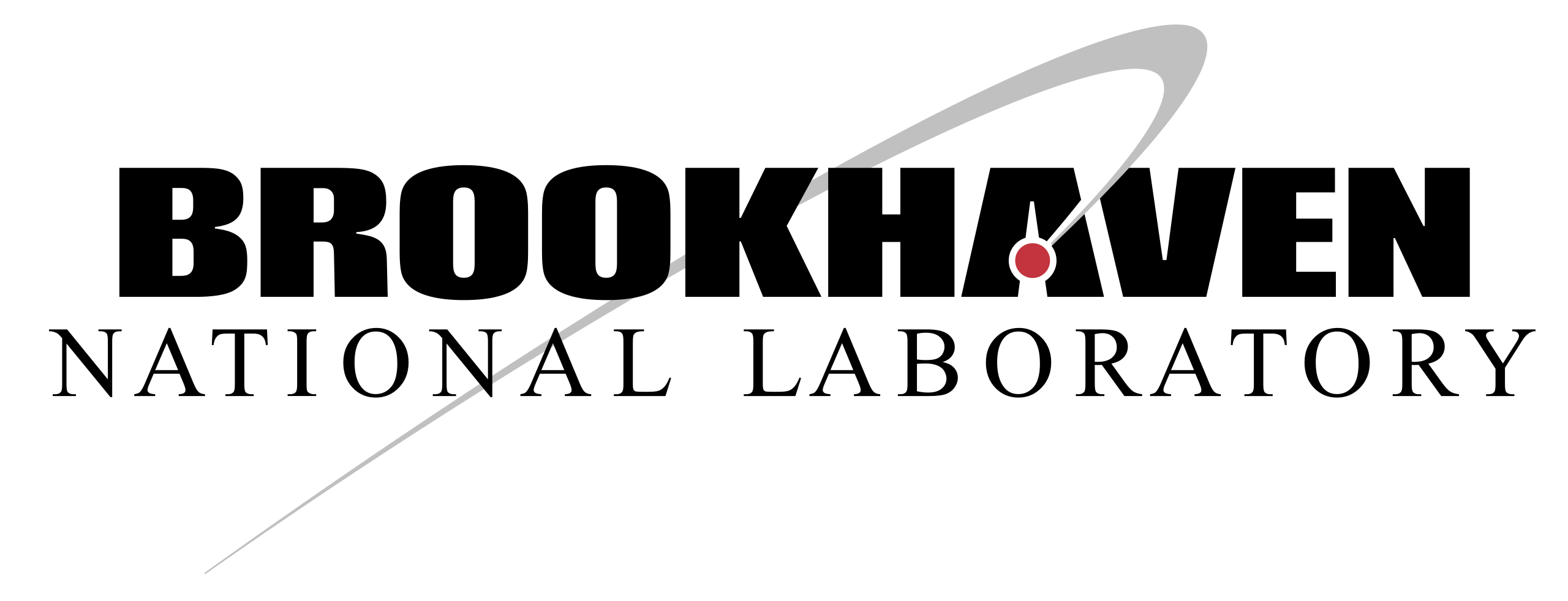 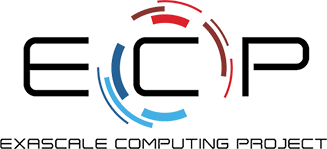 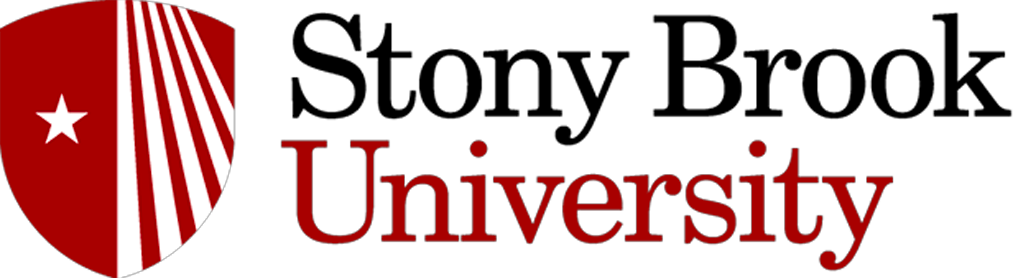 alok.mishra@stonybrook.edu
28
Conclusion
We present COMPOFF, a cost model that statically estimates the Cost of OpenMP OFFloading 
Can aid scientists transfer their programs to heterogeneous environment.
Accuracy ranging from 85% to 99%
Future:
Prediction for larger valued kernel
Single model for all transformations
OOP feature extraction
Data Affinity, Unified memory, Deep copy, Multiple GPUs
Extended to other parallel programming models - OpenACC and OpenCL
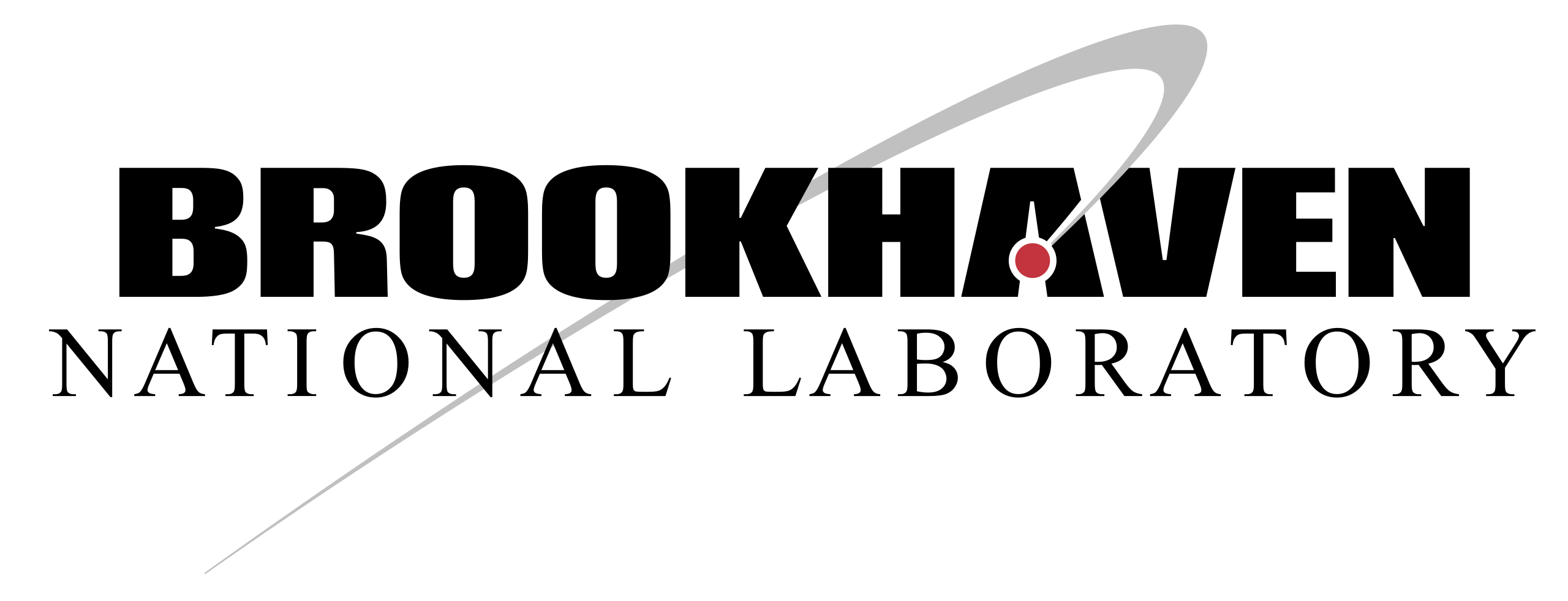 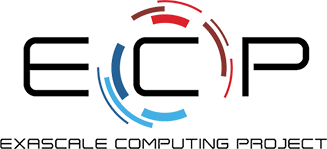 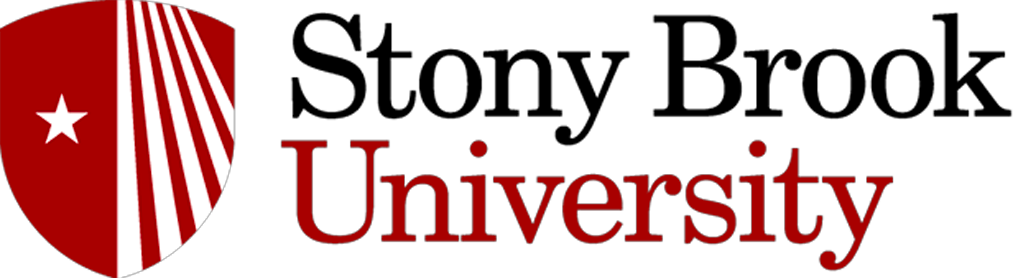 alok.mishra@stonybrook.edu
29
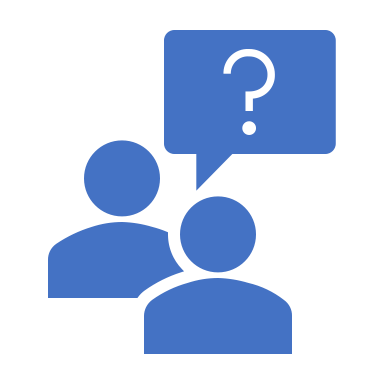 Questions?
This research was supported by the Exascale Computing Project (17-SC-20-SC), a collaborative effort of the U.S. Department of Energy Office of Science and the National Nuclear Security Administration. This material is also based upon work supported by the National Science Foundation under grant no. CCF-2113996. This research used resources of the Oak Ridge Leadership Computing Facility at the Oak Ridge National Laboratory, which is supported by the Office of Science of the U.S. Department of Energy under Contract No. DE-AC05-00OR22725. The authors would like to thank Stony Brook Research Computing and Cyberinfrastructure, and the Institute for Advanced Computational Science at Stony Brook University for access to the SeaWulf computing system, which was made possible by  a $1.4M National Science Foundation grant (#1531492).